FORET ET CLIMATS
Quel avenir ?
Le temps des arbres n'est pas le temps des hommes
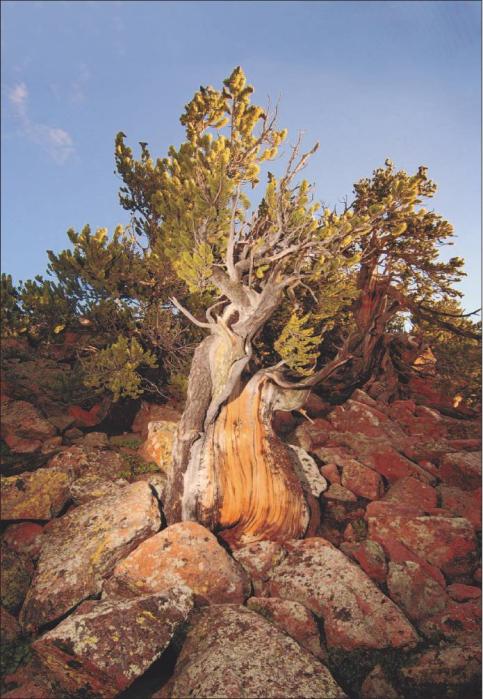 Pins bristlecone 5000 ans ; Californie
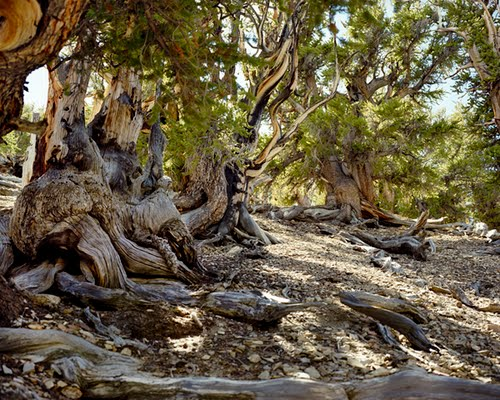 Baobab Limpopo Province, South Africa.  6000 ans
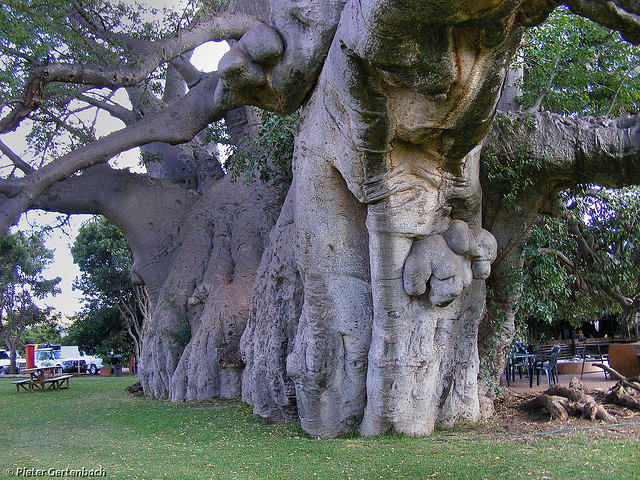 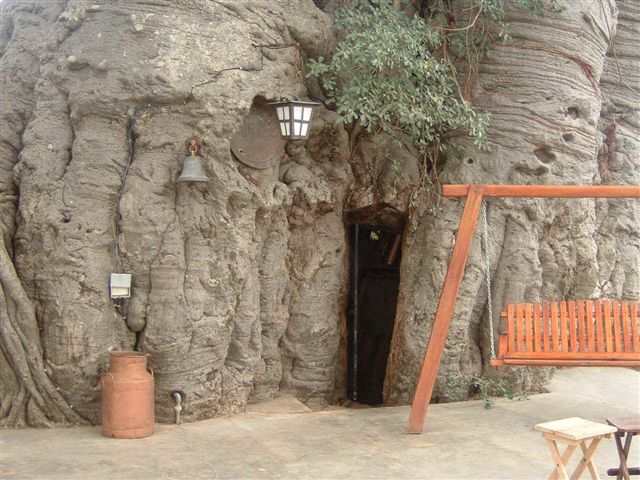 L’arbre est creux et contient   un bar 60 places maxi !!
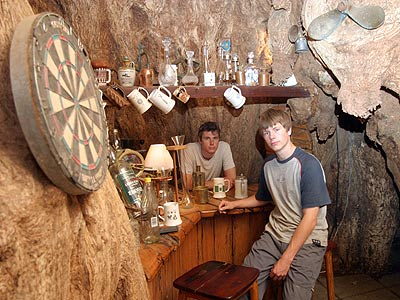 LES PLANTES ET LE CLIMAT HYPOTHESES DE BASE
La présence potentielle des végétaux  est conditionné par trois facteurs limitant : 

-1)Le froid  hivernal  mesuré par la moyenne des minimas du mois le plus froid.

-2)La quantité d’énergie reçue  mesurée par la somme des températures maxi  mensuelles positives.
-3)Le stress hydrique mesuré par la différence entre l’ETP  ( TURC)  et les précipitations en faisant intervenir les  variations de stock en eau du sol..
Comprendre les relations plante-climat KLIMASTRUD
L’eau le soleil et les plantes
Soleil => température,rayonnement => Besoin en eau (B)
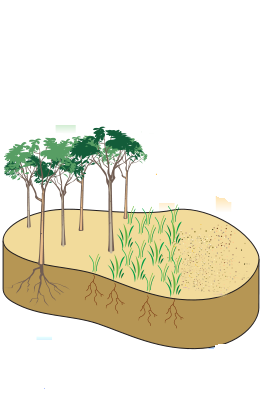 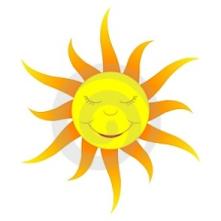 P
Pluie (P)+ eau du sol  (R) =>Eau disponible (D)
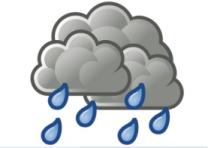 B
Bilan hydrique en zone tempérée atlantique:
Hiver : Pas de déficit  hydrique mais très peu de croissance ,  l’excédent d’eau s’en va aux rivières. D>B 
Printemps : Besoin devient supérieur aux pluies mais la réserve en eau du sol compense. B=D, 
Eté : la réserve d’eau du sol s’épuise , le bilan devient négatif: les plantes souffrent de sècheresse. D<B
Automne : les besoins baissent, les pluies augmentent , les réserves d’eau du sol se reconstituent. D>B
D
R
19:33
FROID
C’est le climat qui décide de ce qui pousse  en un lieu.
CHAUD
TUNDRAS
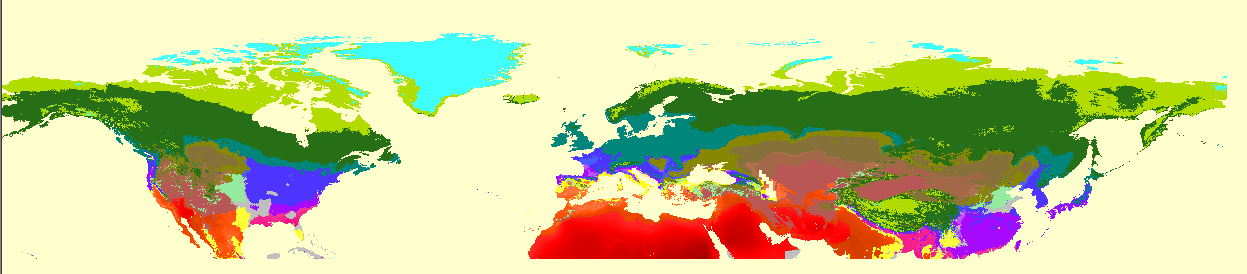 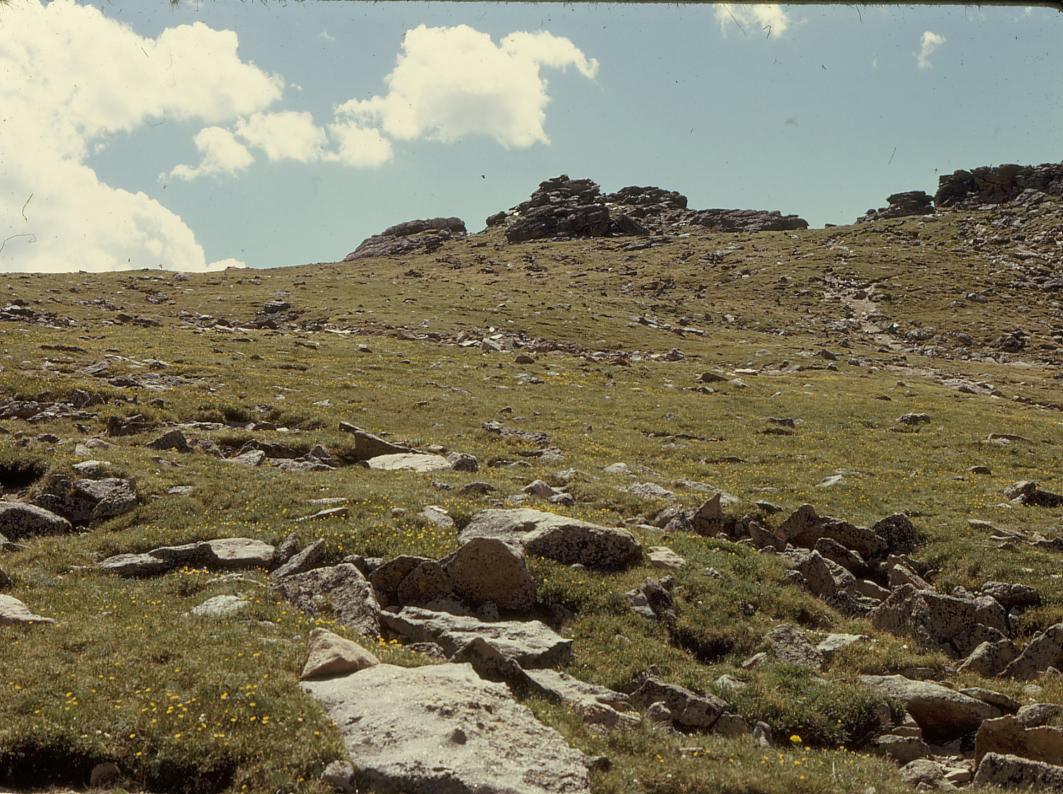 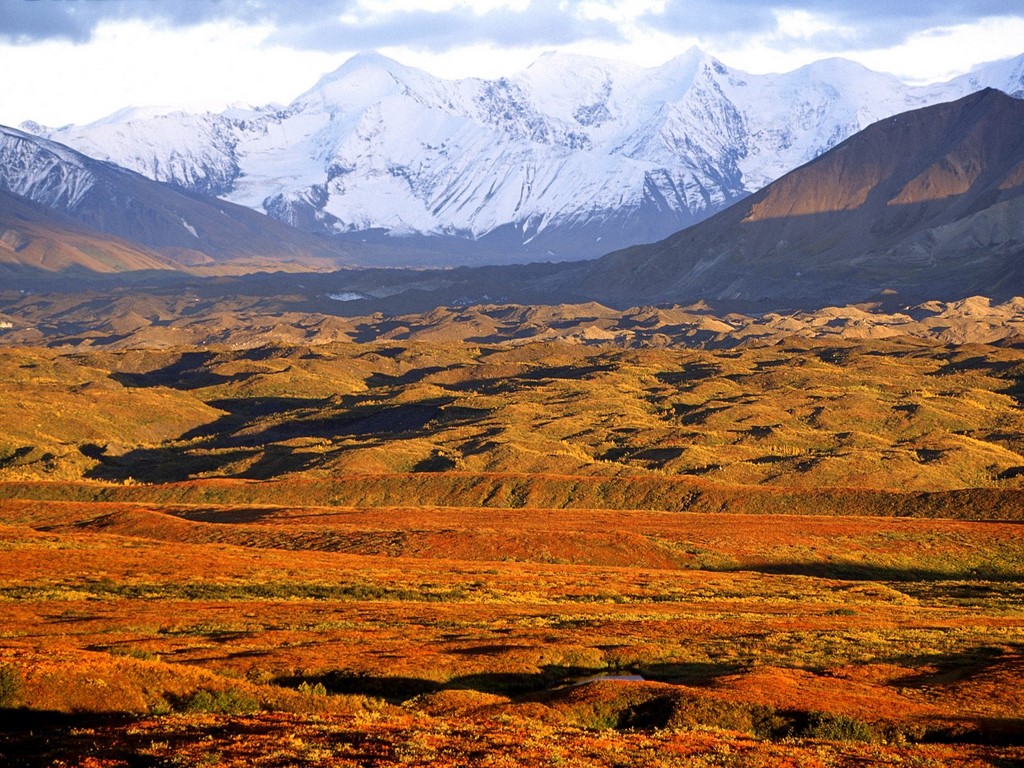 TAIGAS
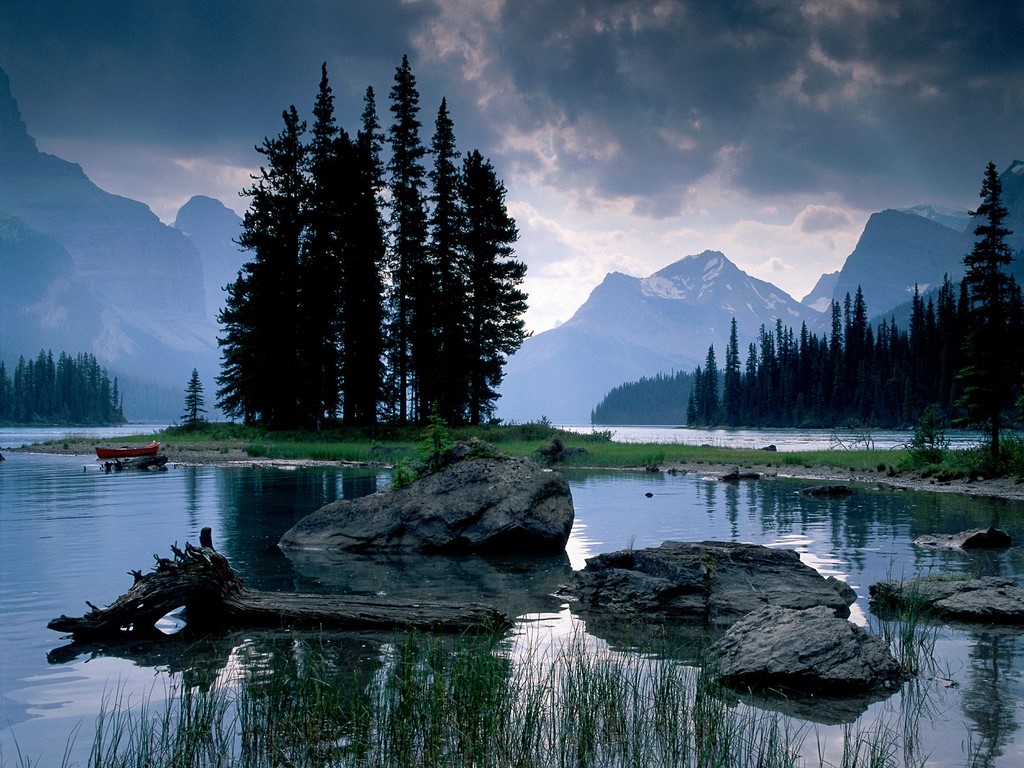 Les taïgas
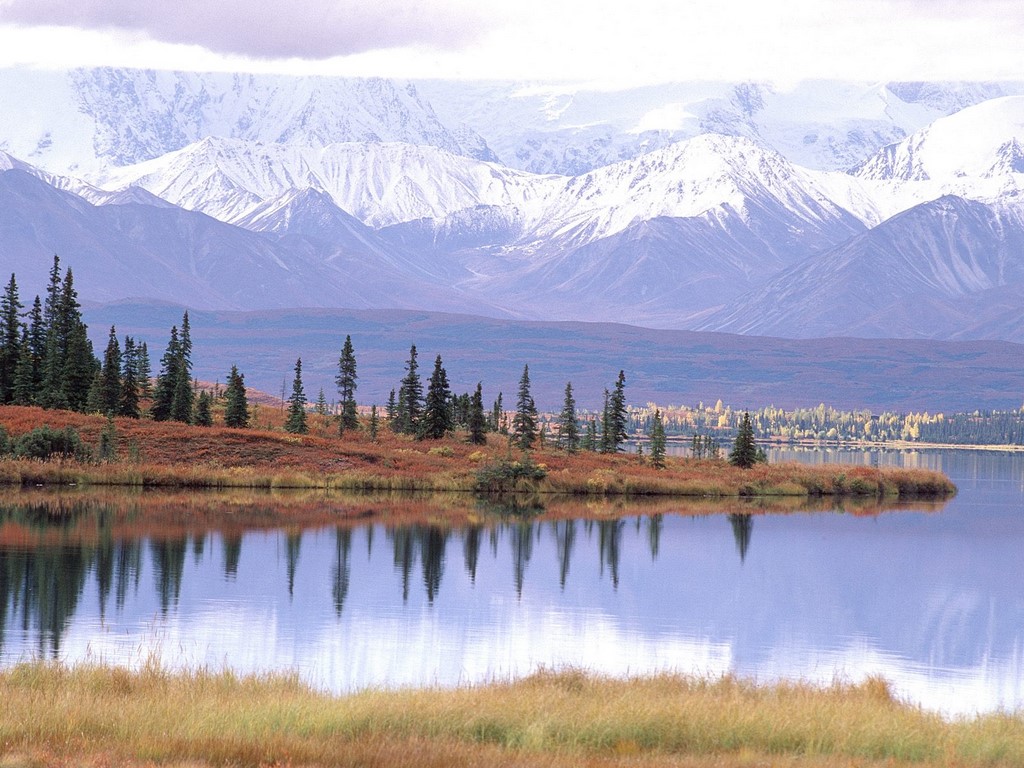 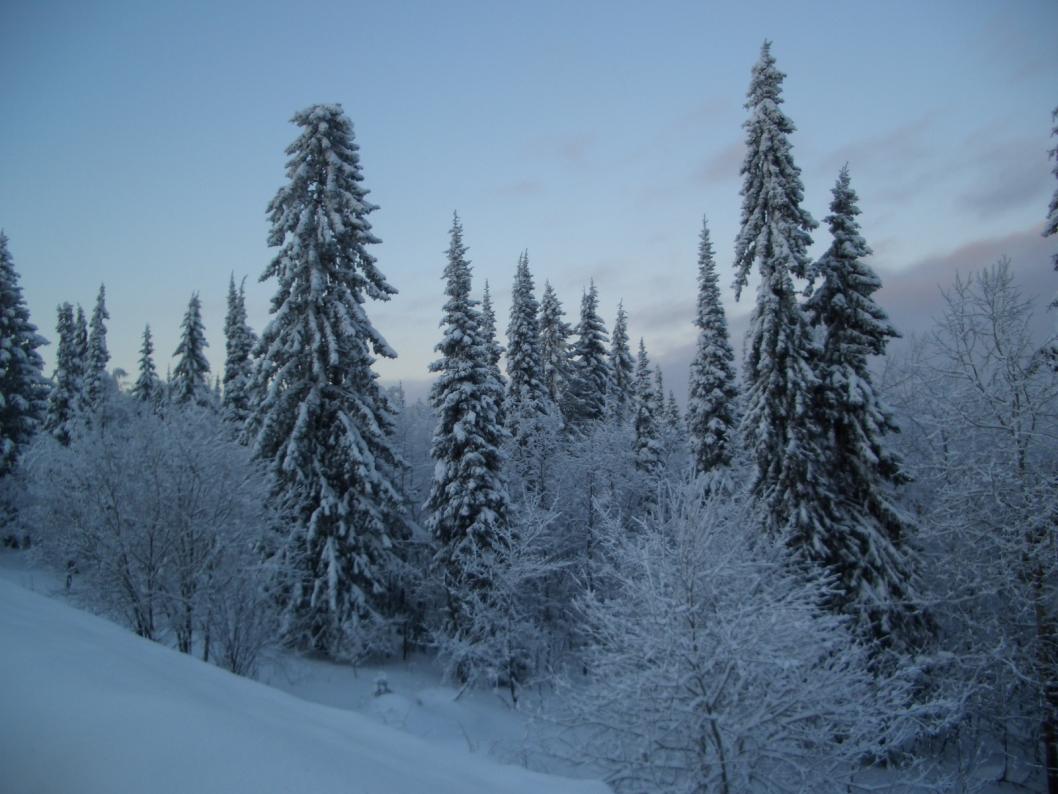 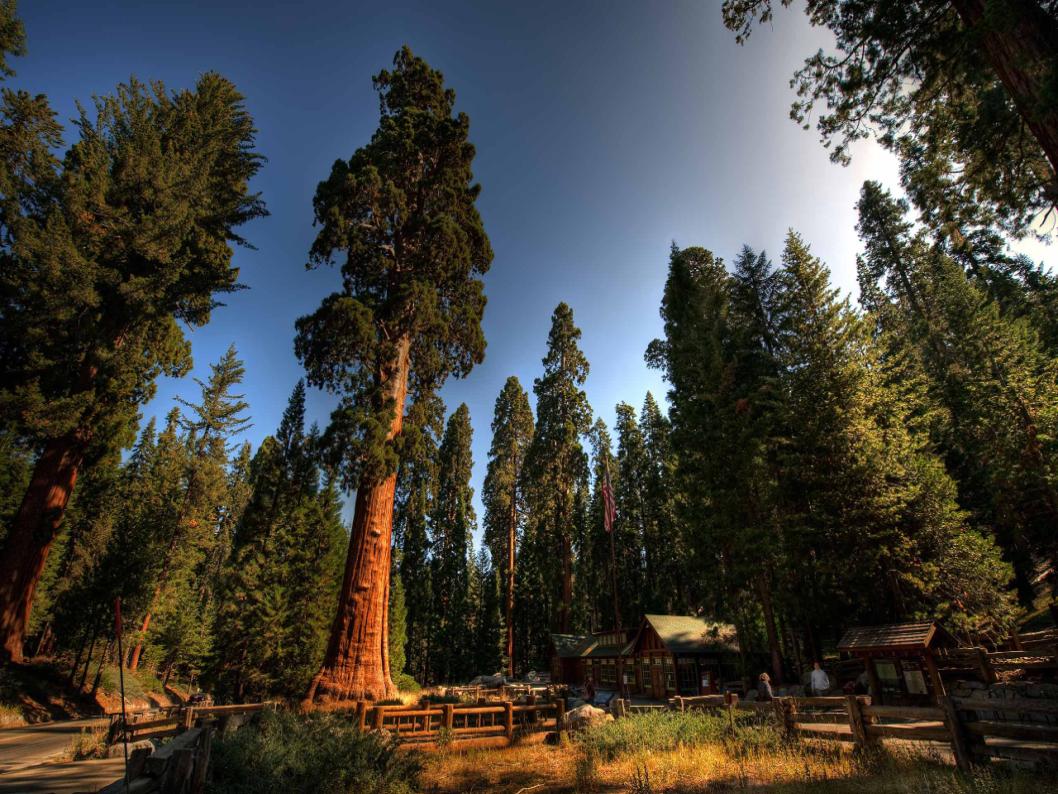 FORETS MIXTES FEUILLUS RESINEUX
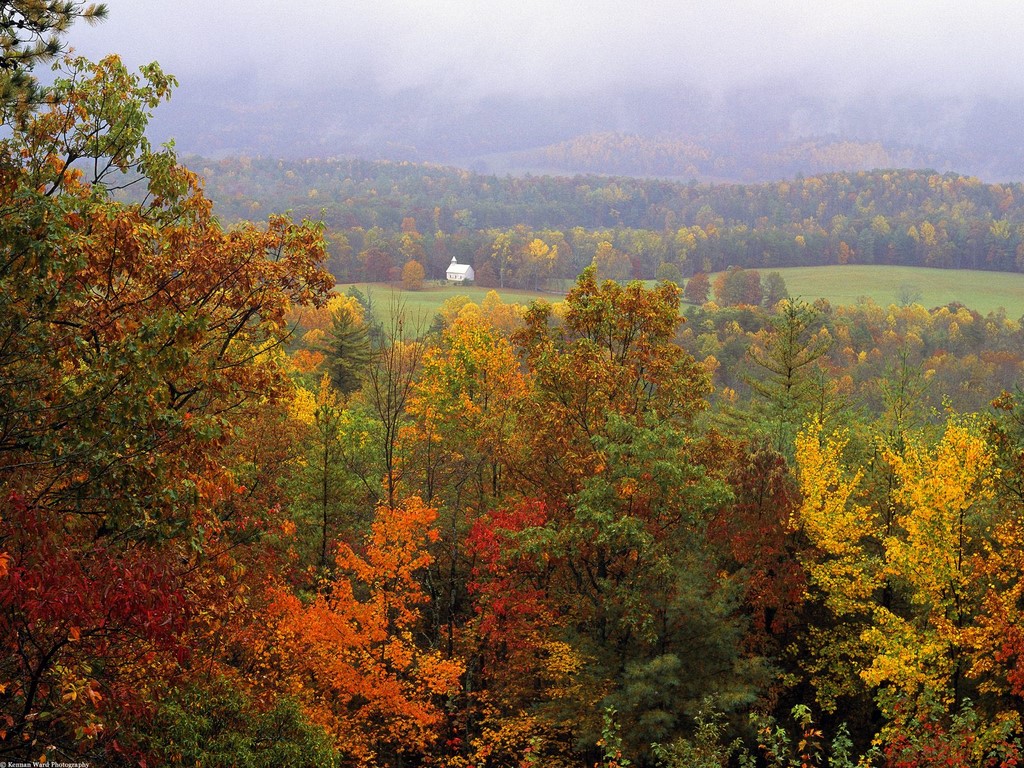 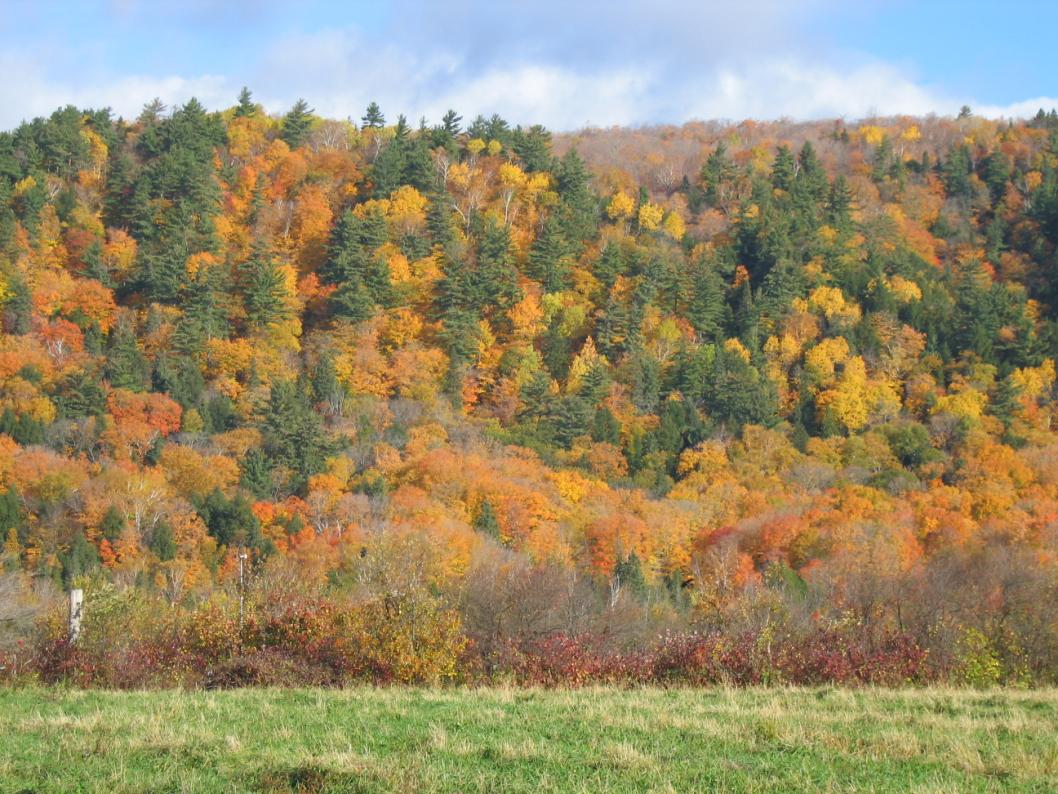 FORETS FEUILLUS PURES
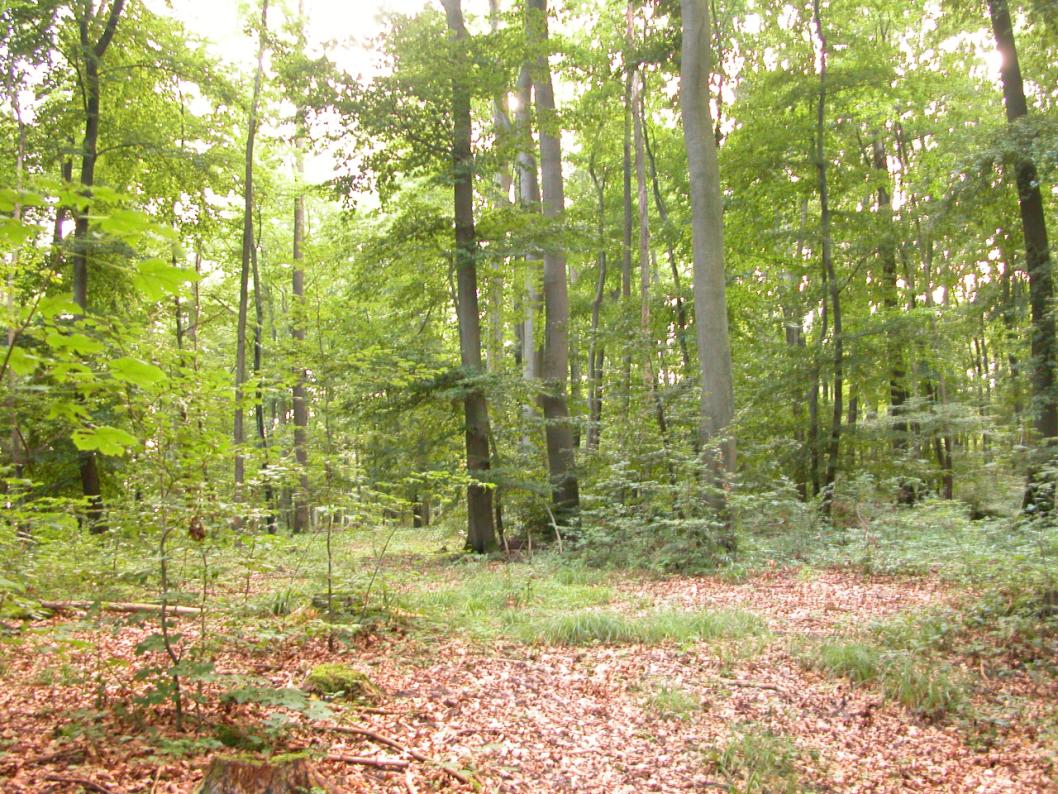 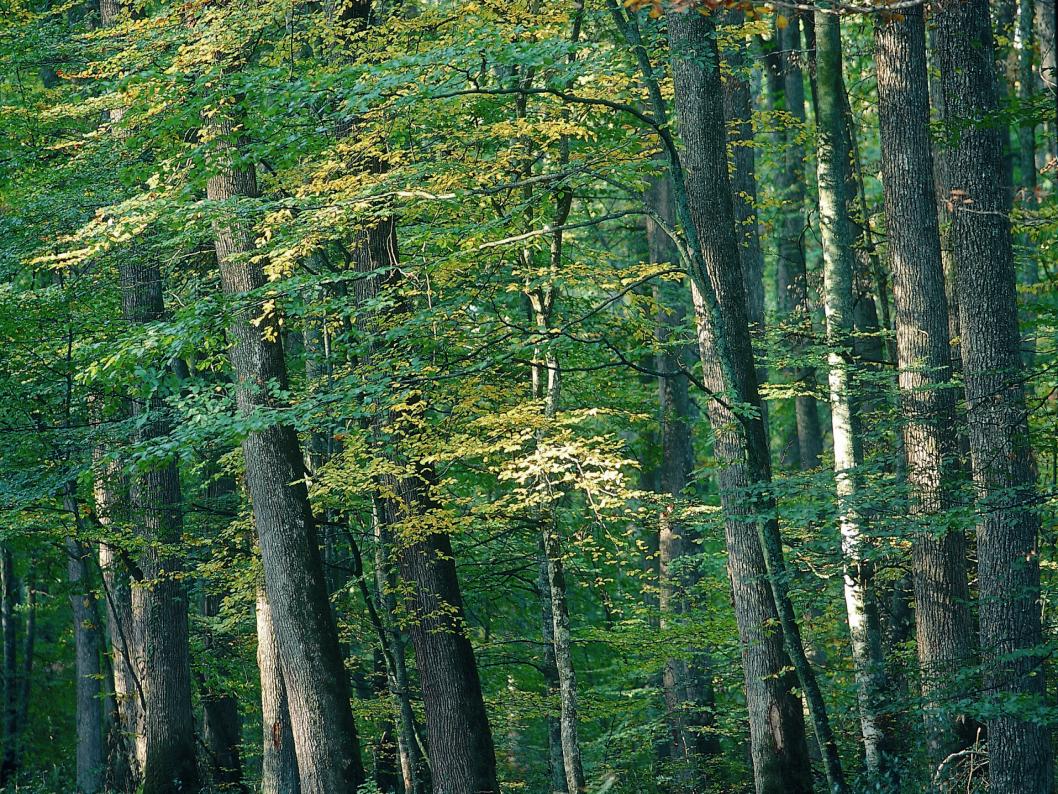 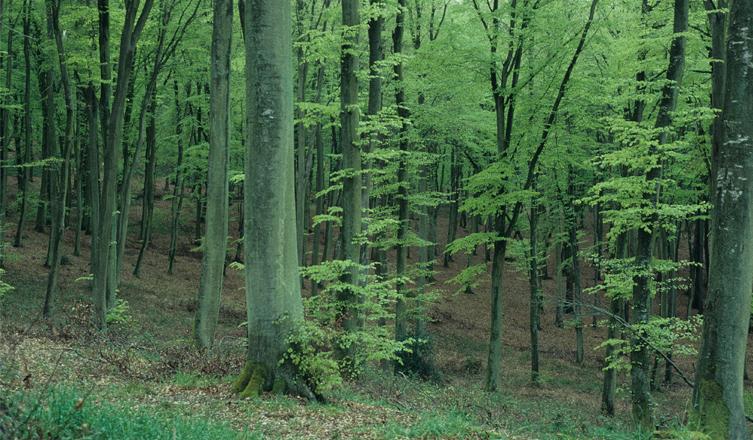 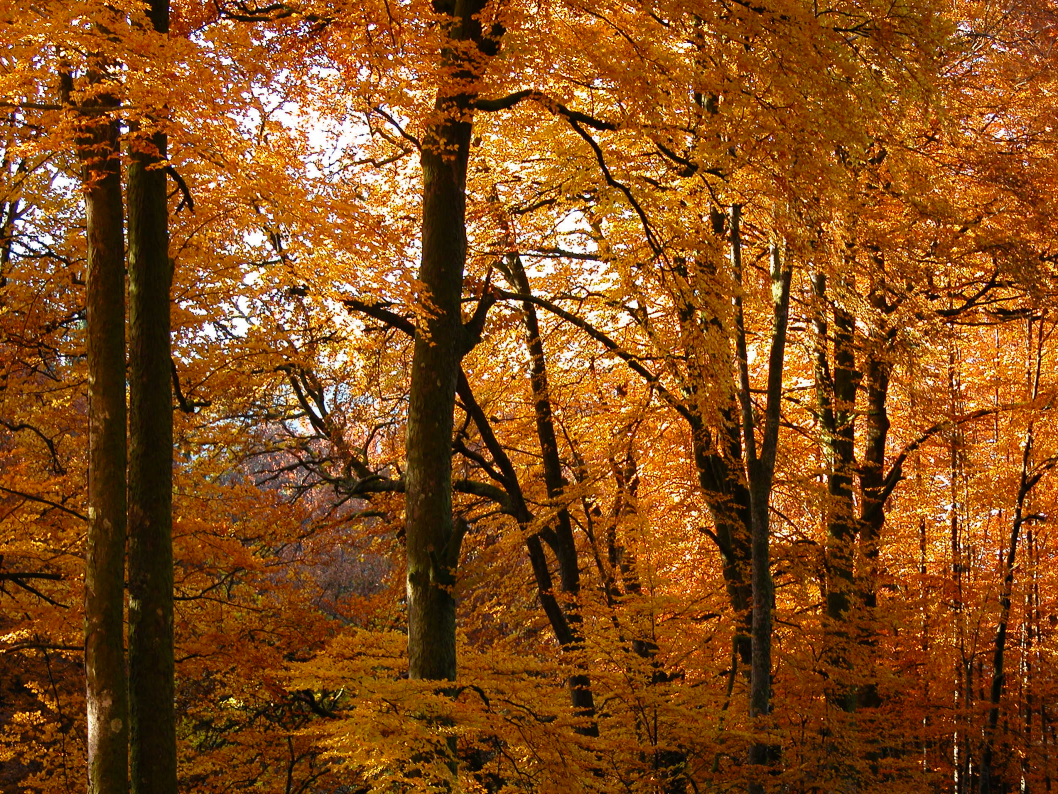 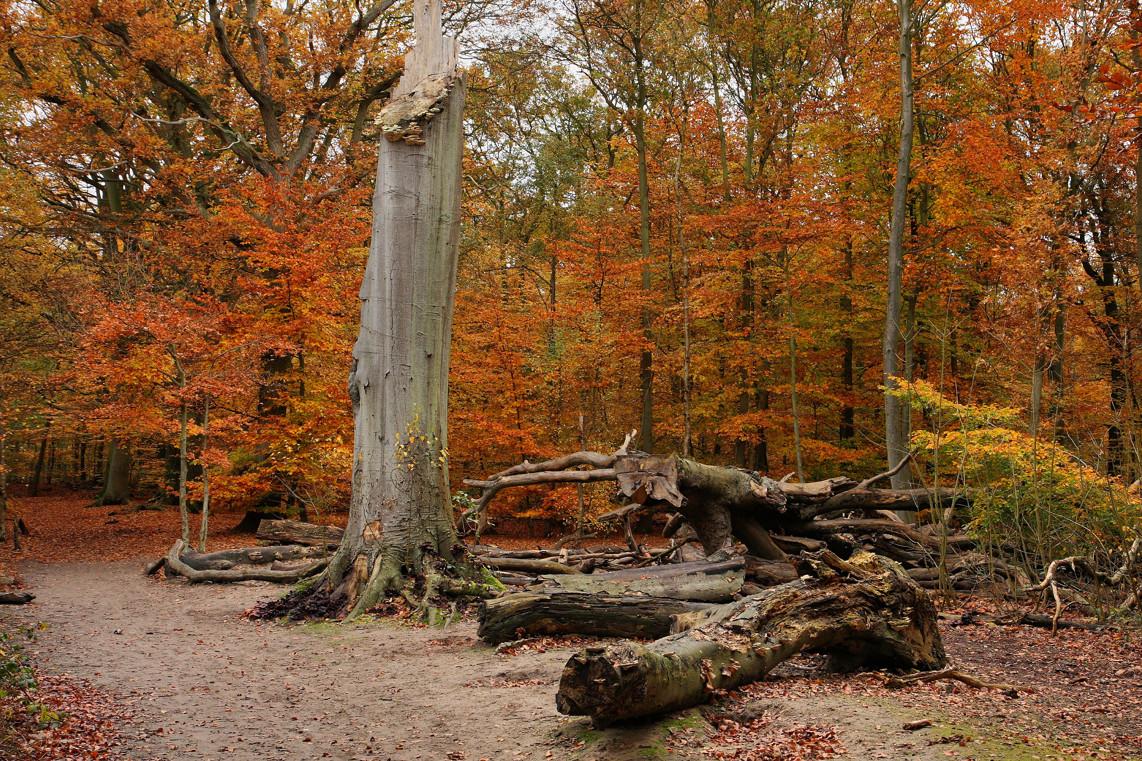 FORETS MEDITERRANEENNES
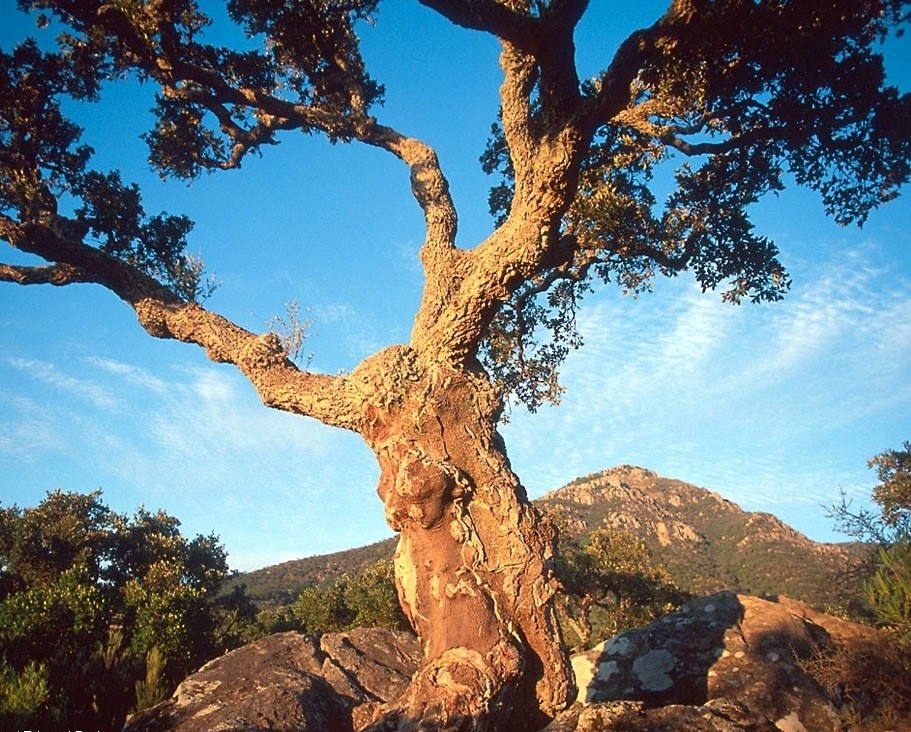 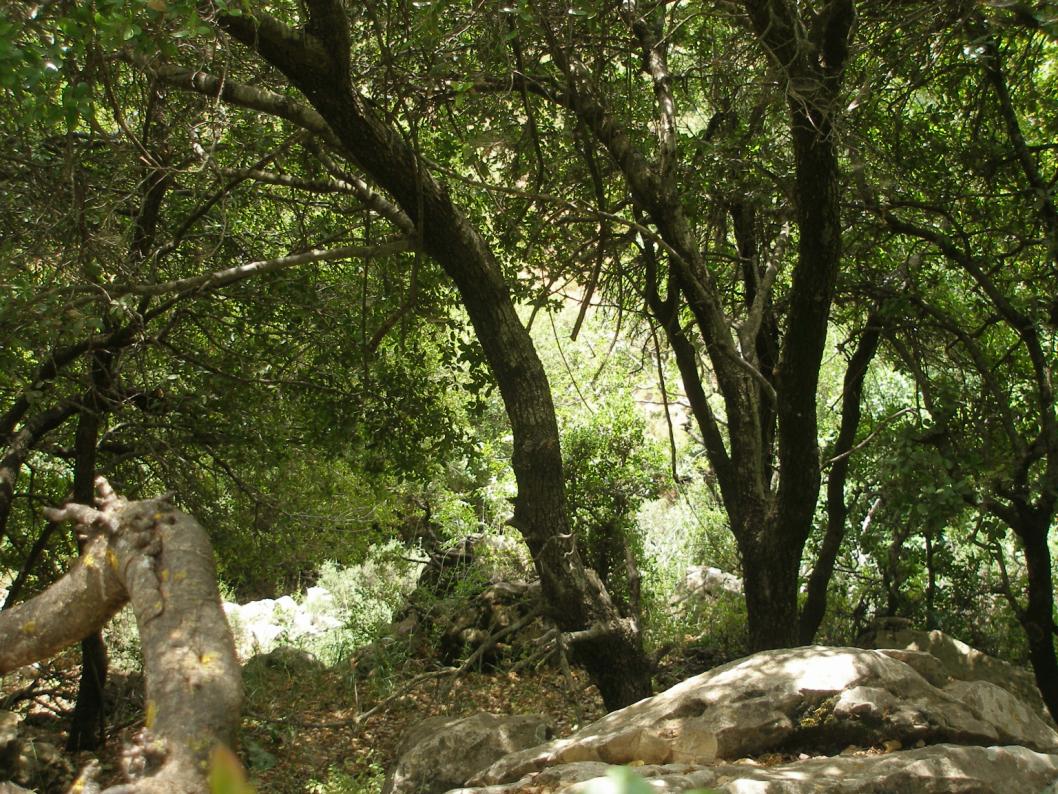 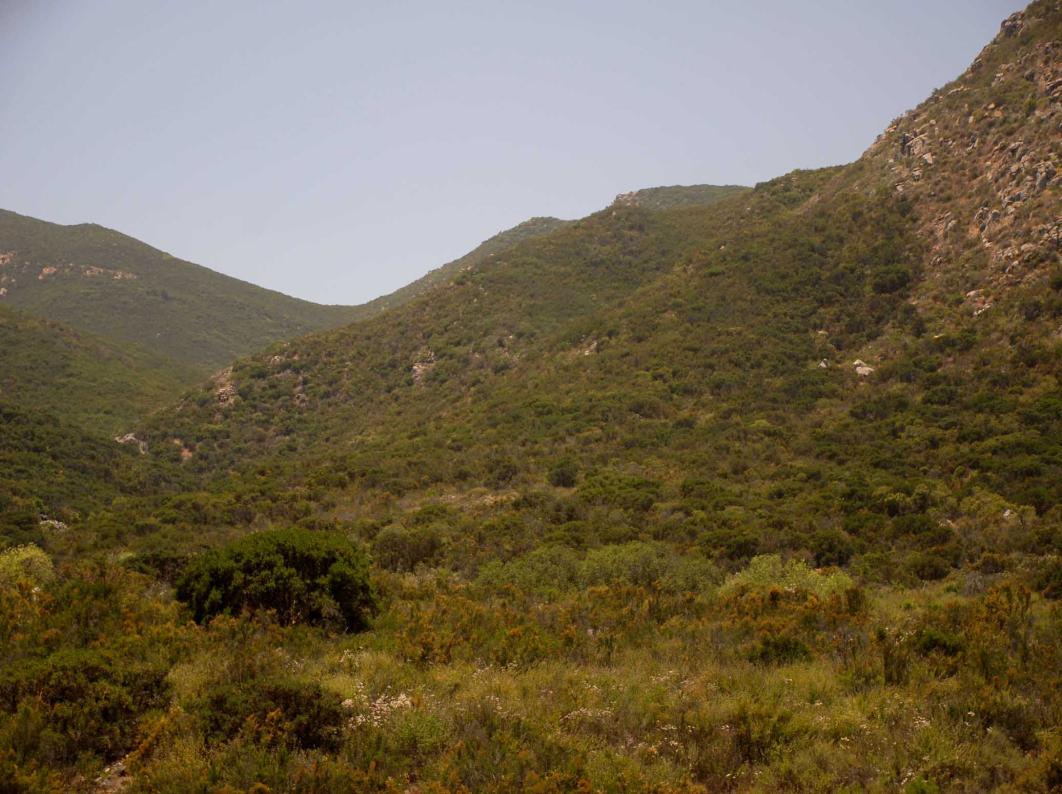 FORETS STEPPES
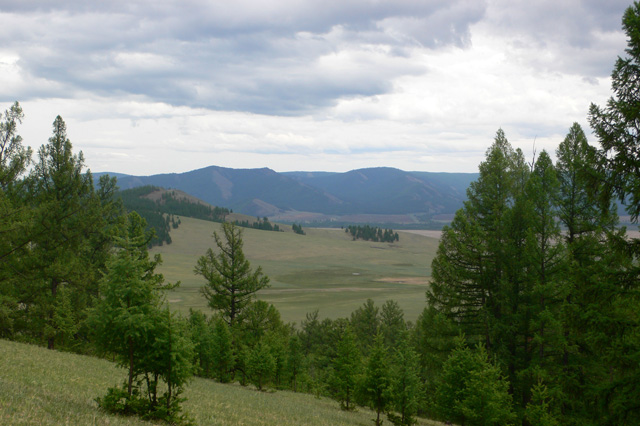 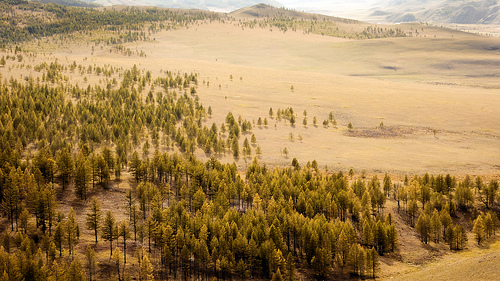 STEPPES ET DESERTS
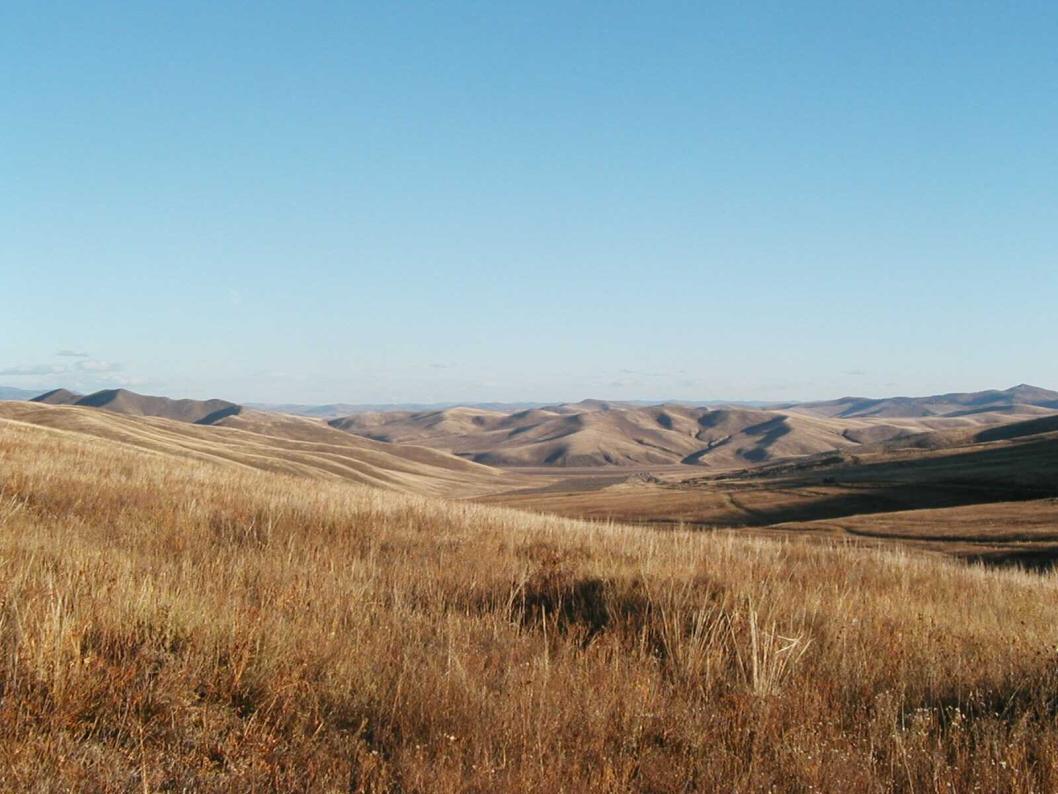 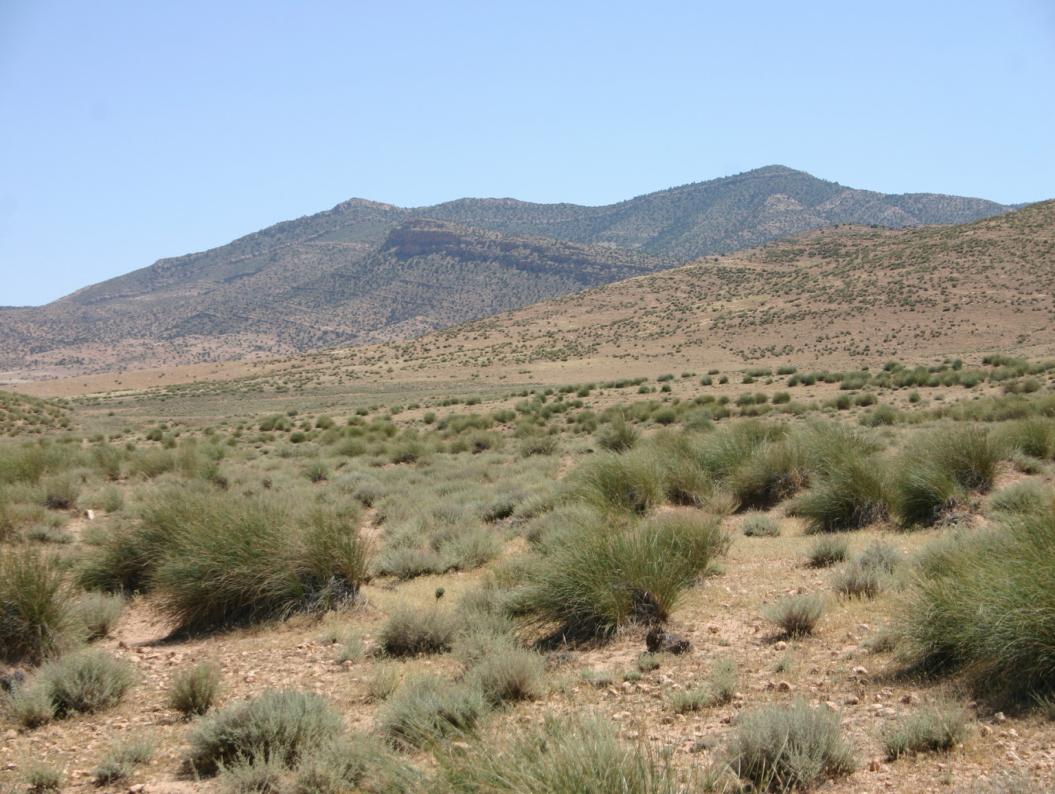 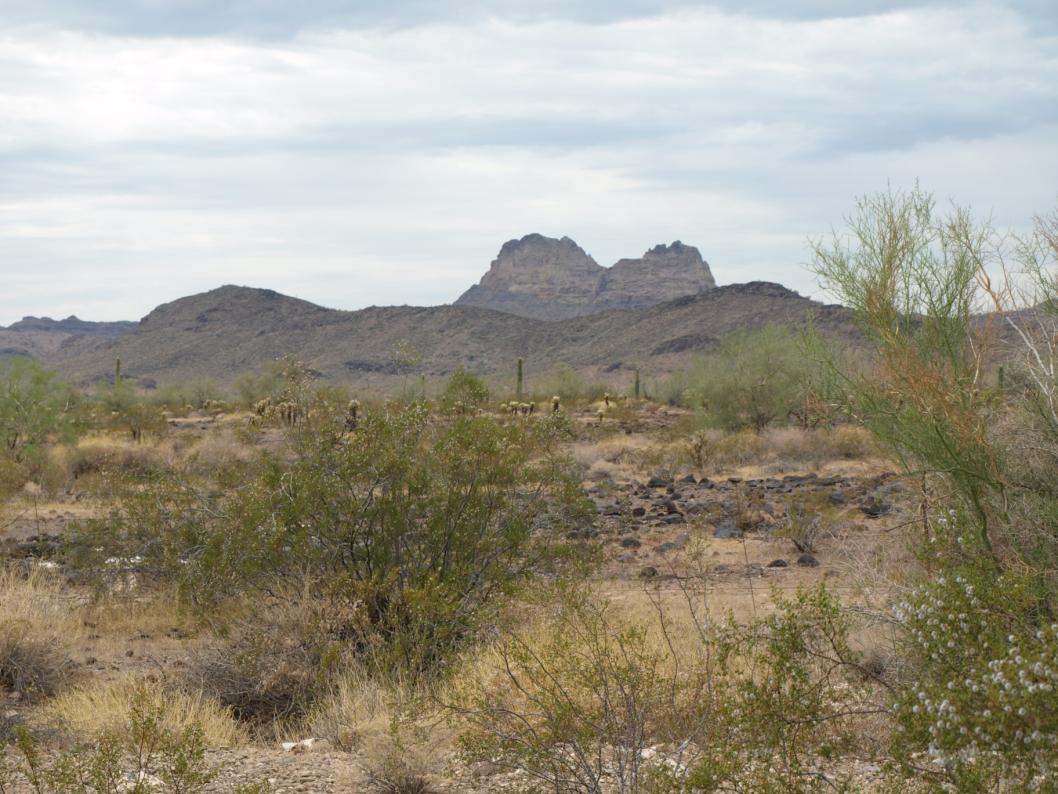 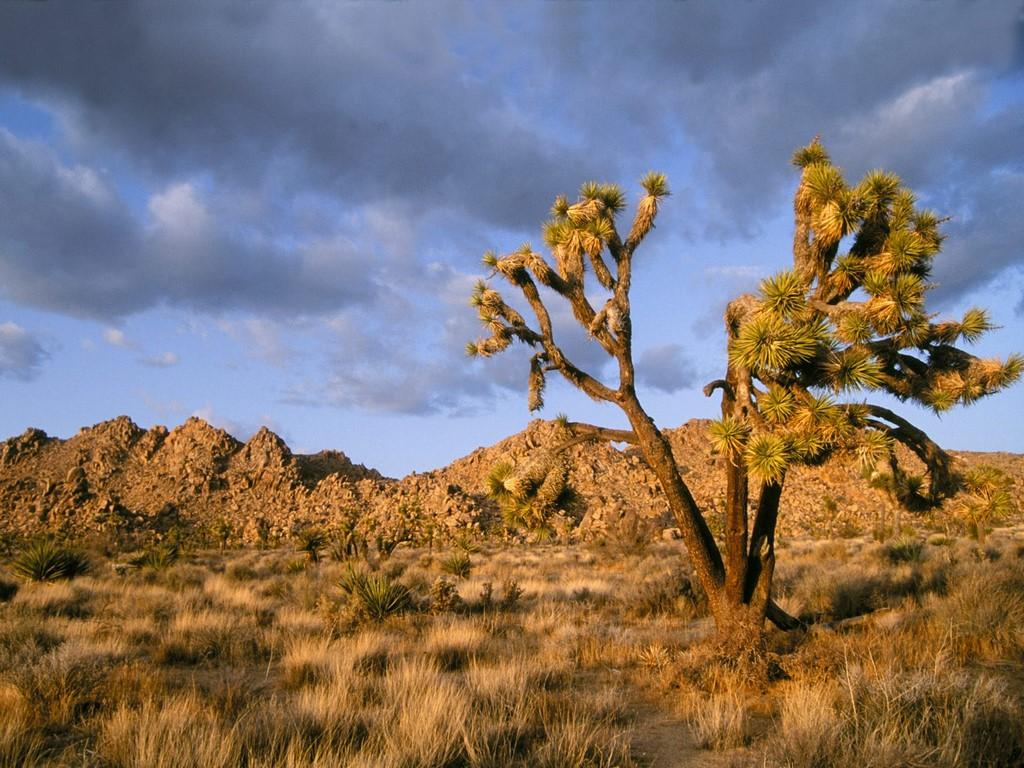 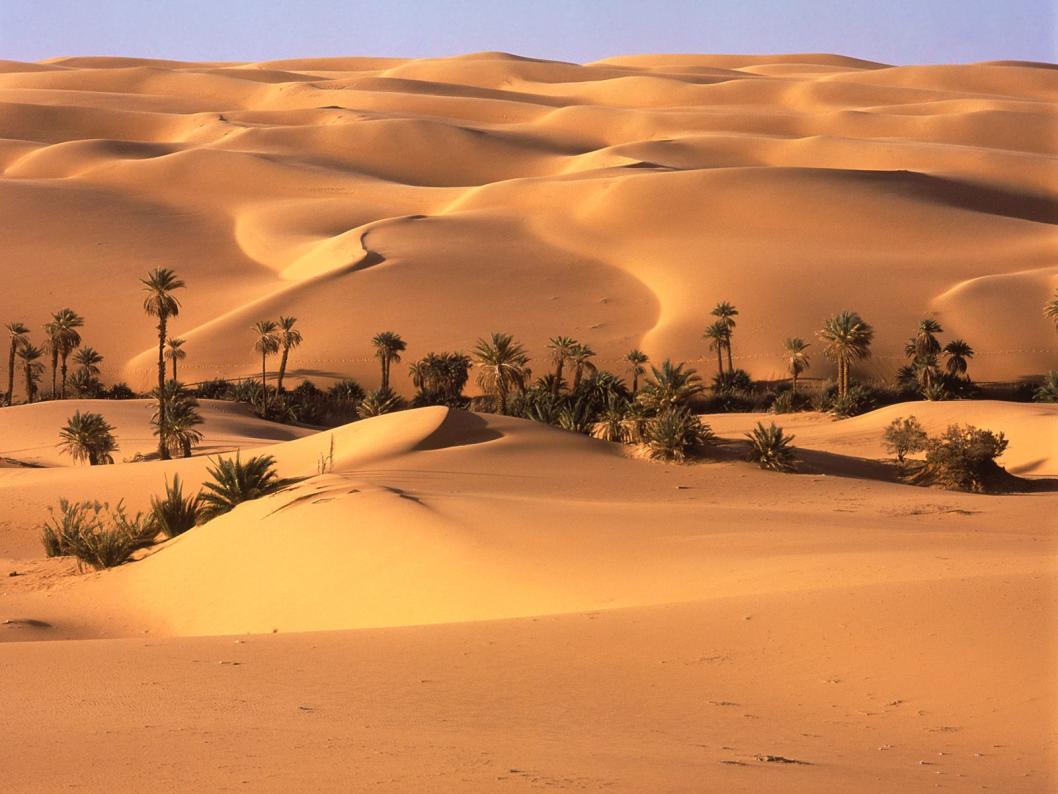 Si le climat  change , les arbres de certaines espèces  s’adaptent  ou meurent et d’autres arrivent à petit pas  par leurs semences ( 100  à 300 mètres par an pour les chênes)
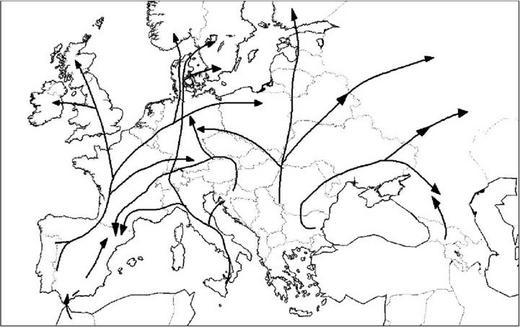 - 6000 ans arrivée
- 11000 ans départ
Voies de recolonisation des chênes à la fin de l’ère glaciaire
La Bretagne sud il y  15000 ans ?
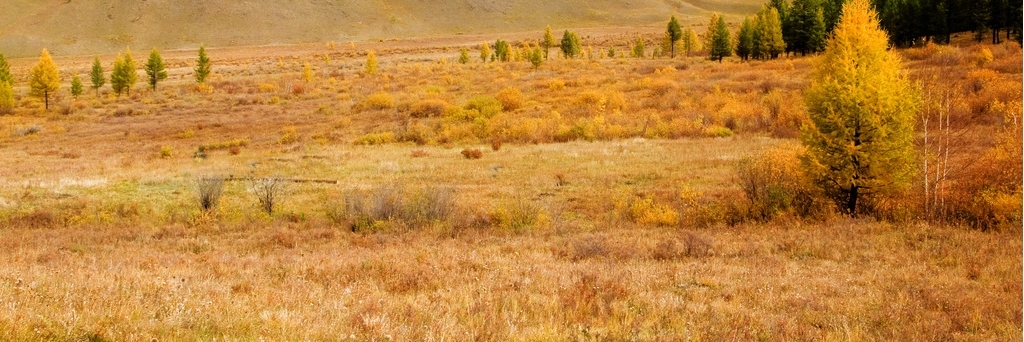 La Bretagne sud il y  10000 ans ?
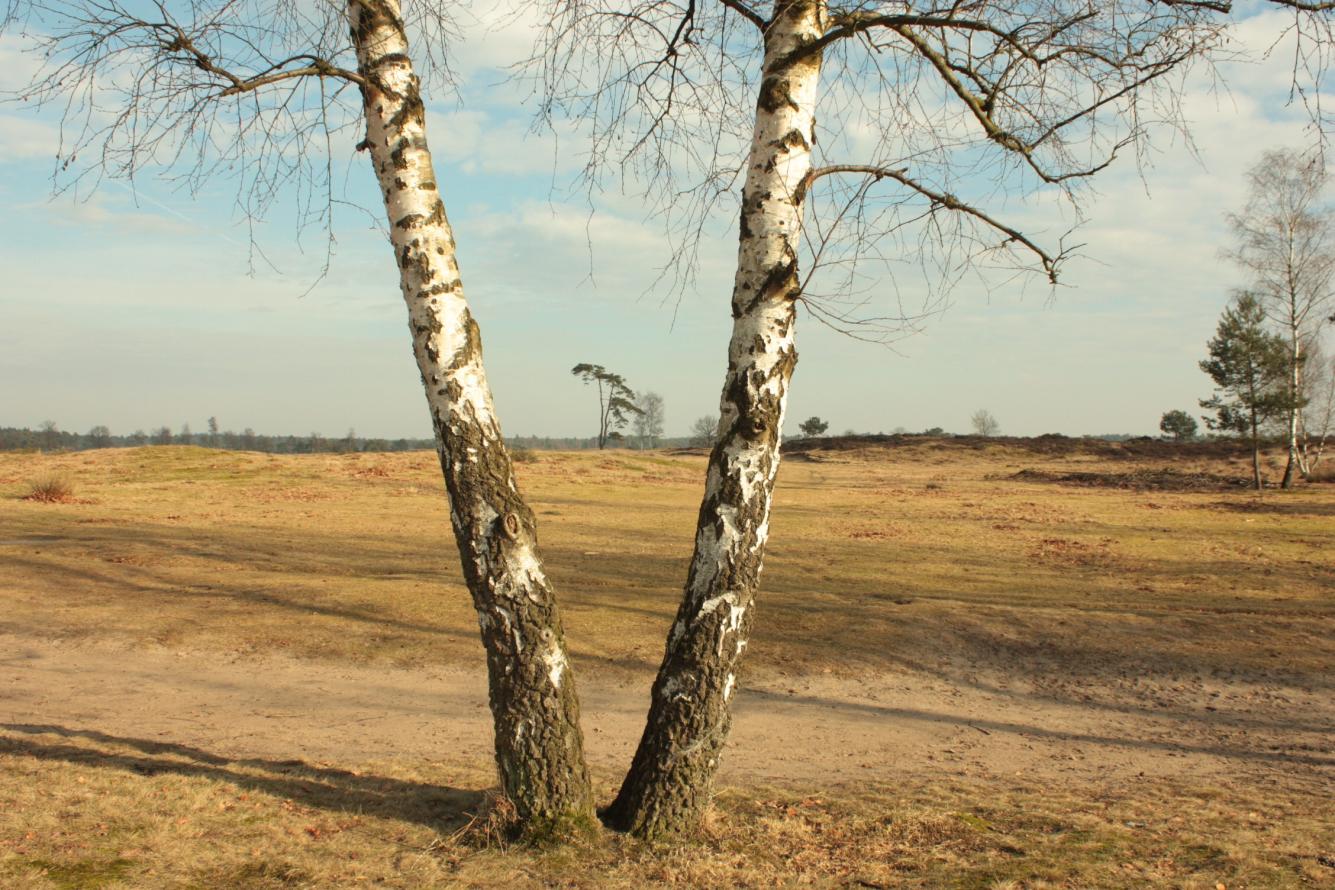 La Bretagne sud il y  9000 ans  arrivée des chênes
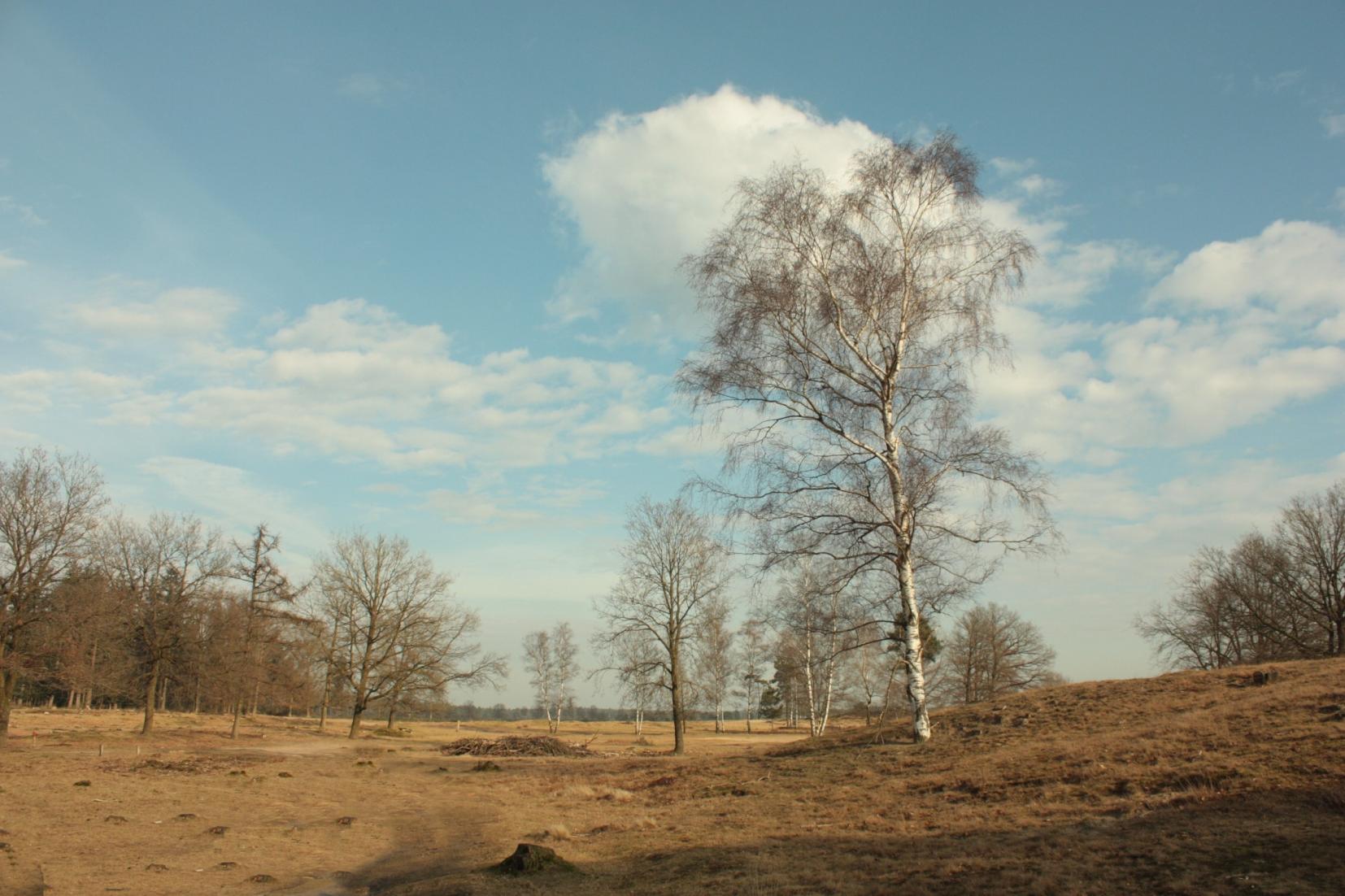 La Bretagne sud il y  7000 ans  , Chênaies  hêtraie
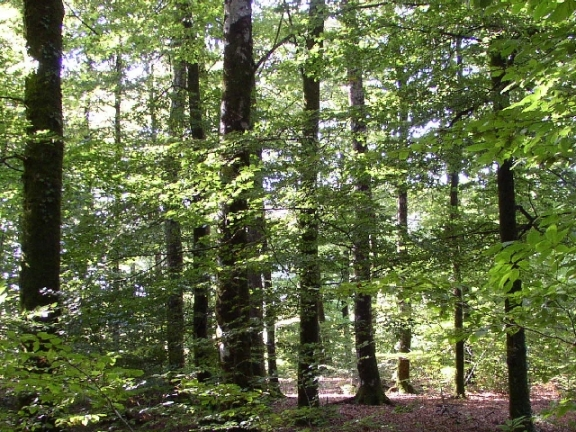 La Bretagne sud il y a  6000 ans , Néolithisation , début agriculture , défrichements
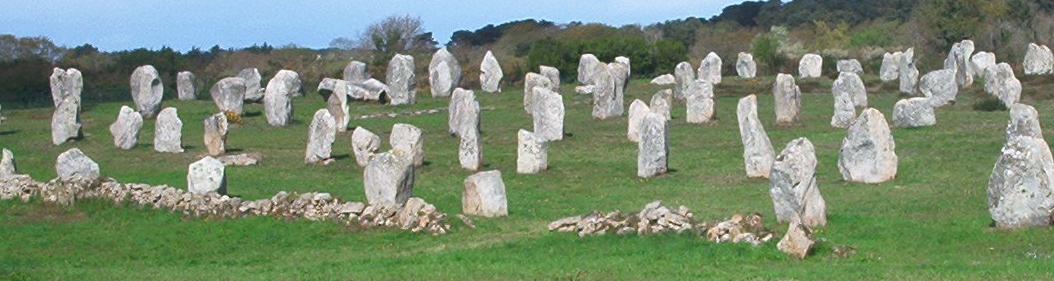 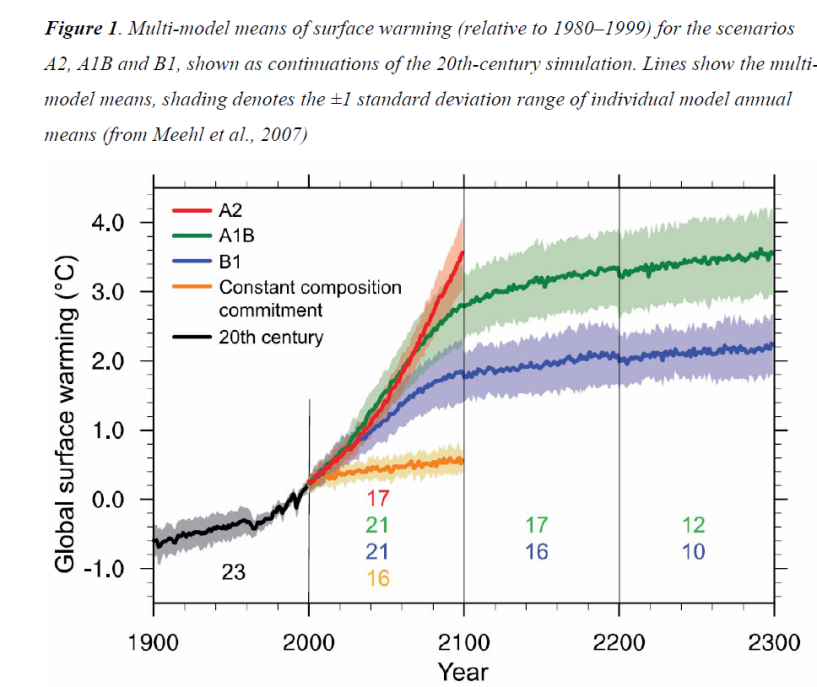 Carte végétations  bioclimatiques euro-méditerranéennes  2000
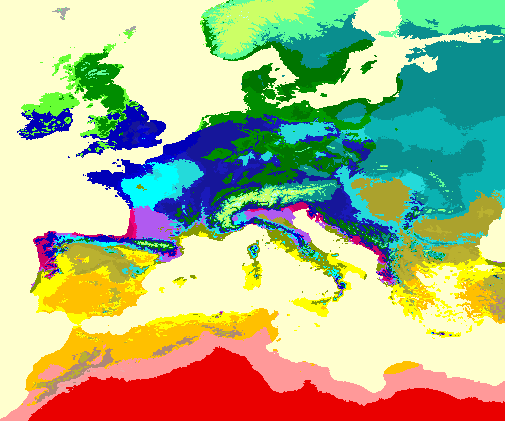 Carte végétations  bioclimatiques euro-méditerranéennes  CNR 2030 ( A1+CO2)
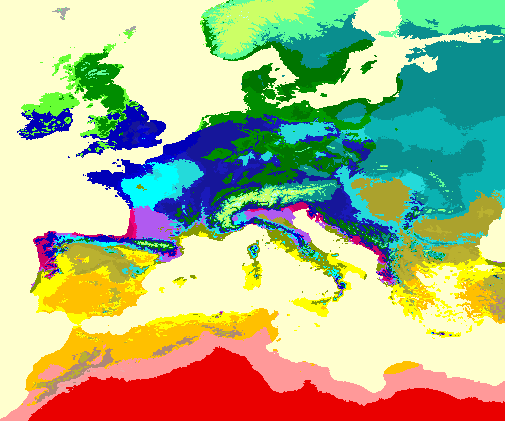 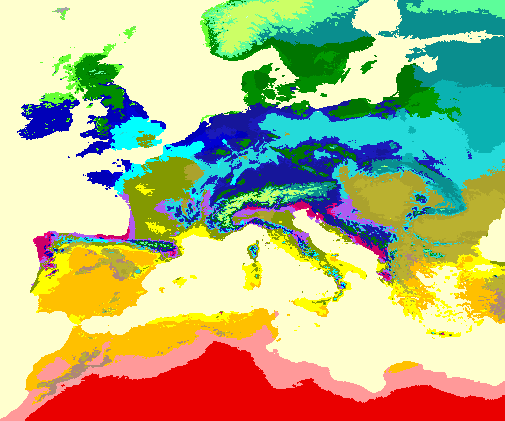 Carte végétations  bioclimatiques euro-méditerranéennes  CNR 2050 (A1+ CO2)
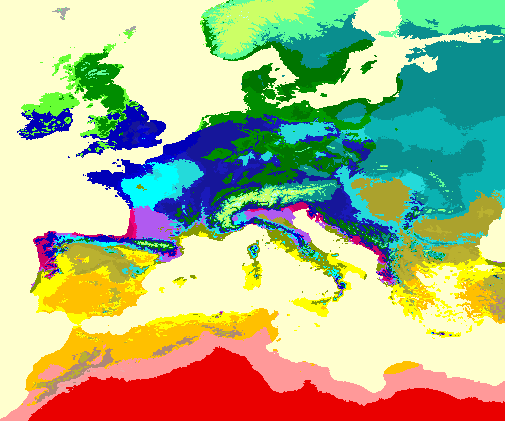 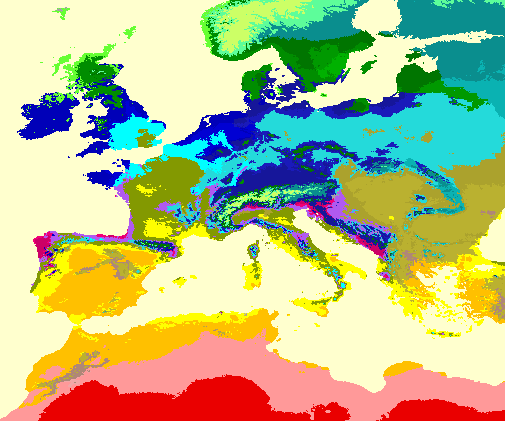 Carte végétations  bioclimatiques euro-méditerranéennes  CNR 2080 (A1+CO2)
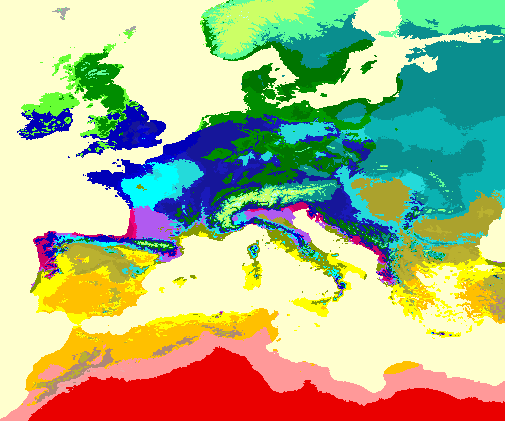 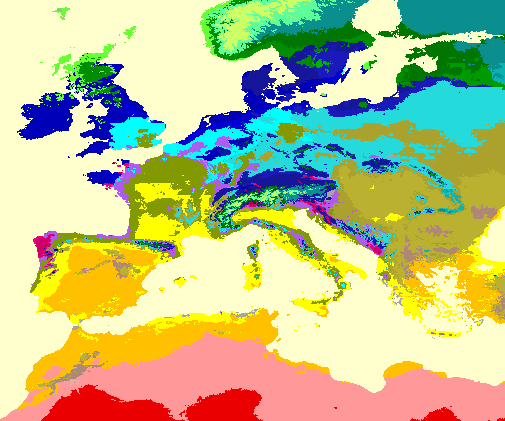 Carte végétations  bioclimatiques euro-méditerranéennes  2000
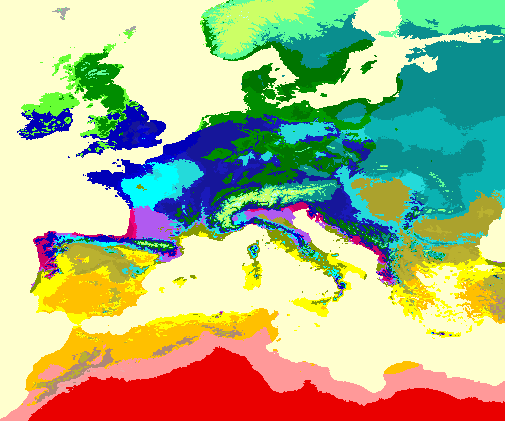 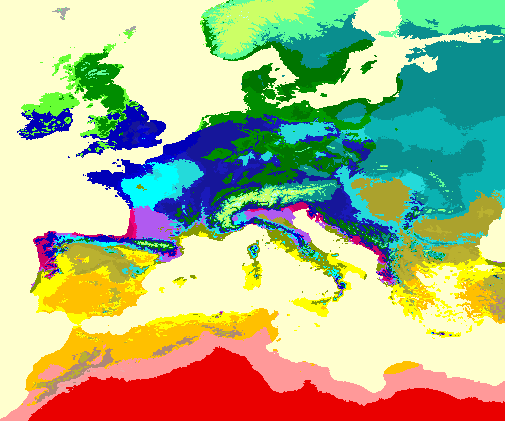 Carte végétations  bioclimatiques euro-méditerranéennes  MIR 2030 ( A1+CO2)
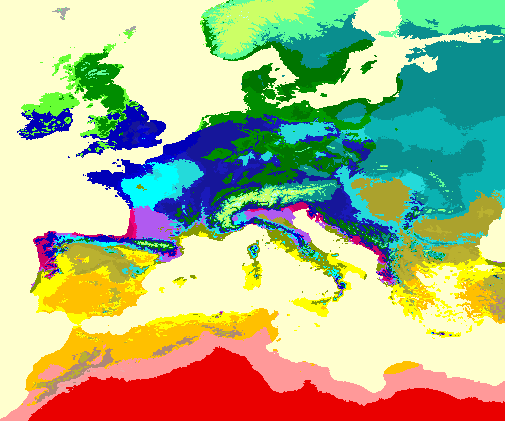 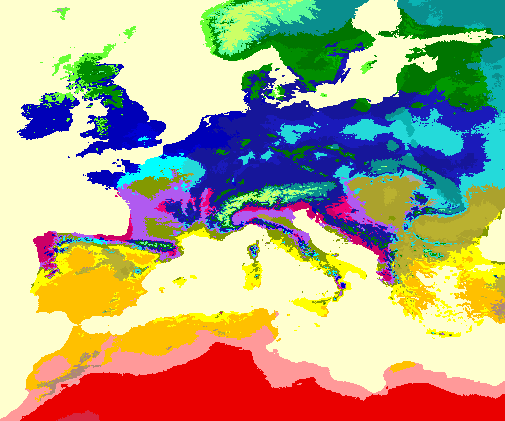 Carte végétations  bioclimatiques euro-méditerranéennes  MIR 2050 (A1 +CO2)
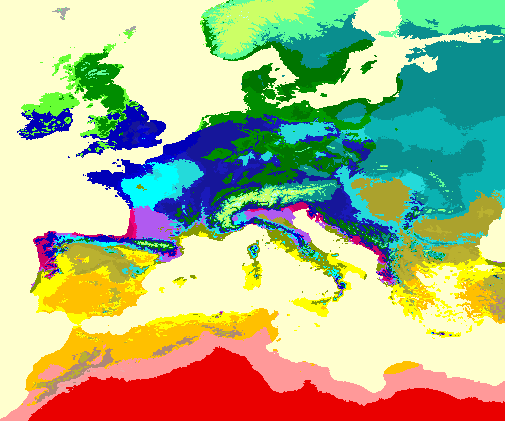 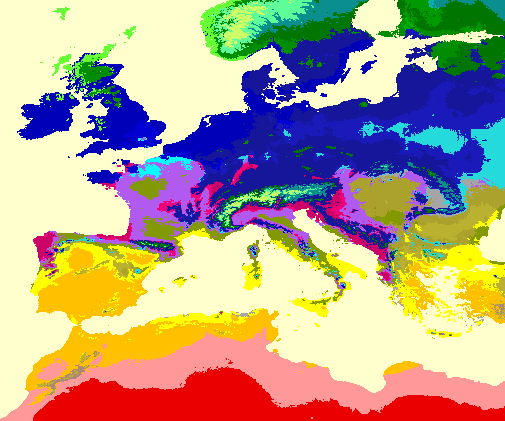 Carte végétations  bioclimatiques euro-méditerranéennes  MIR 2080 ( A1+CO2)
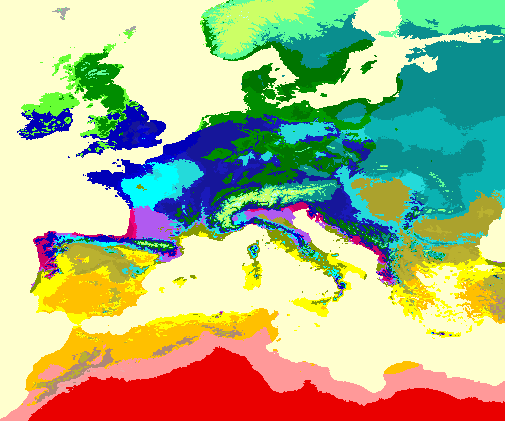 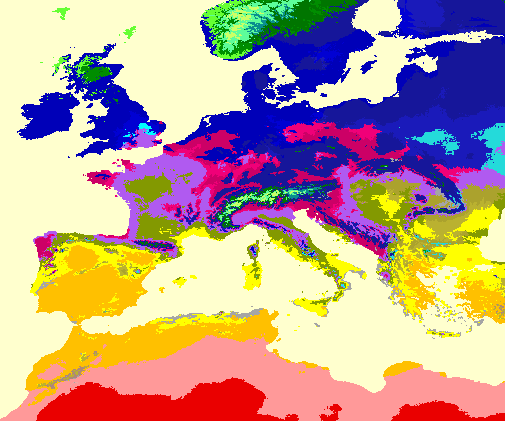 2080   Quel futur ??
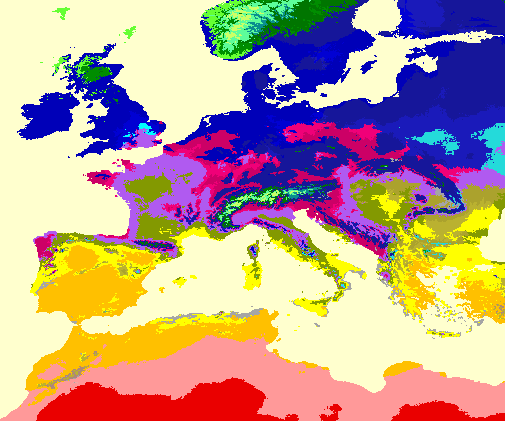 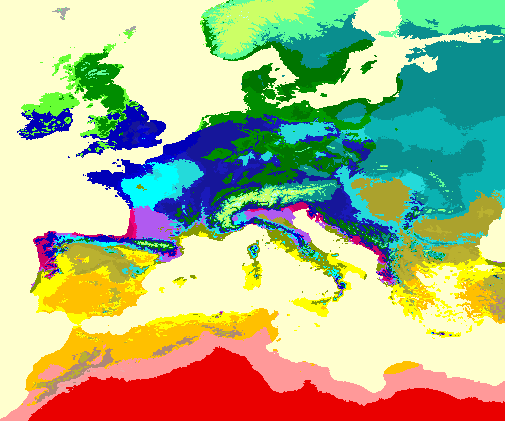 2000
A1 MIR ( Chaud humide) +CO2
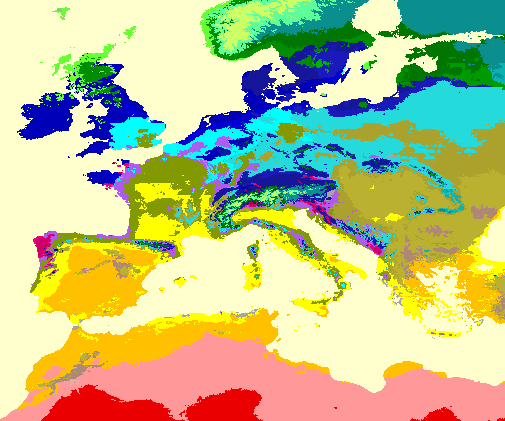 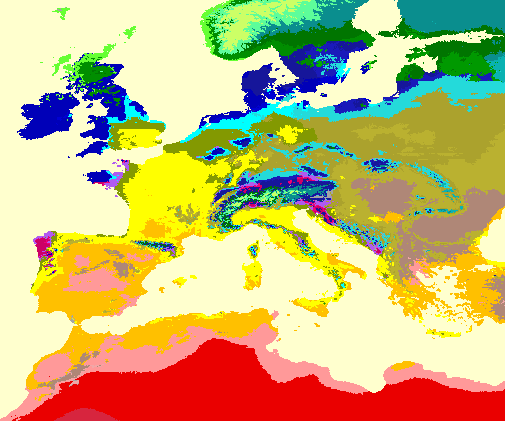 3 scenarios pour 2080 pris parmi  les 24 IPCC 2011 .
+Actuel
A2 CNR ( très chaud sec ) –CO2
A1 CNR ( Chaud sec )  +CO2
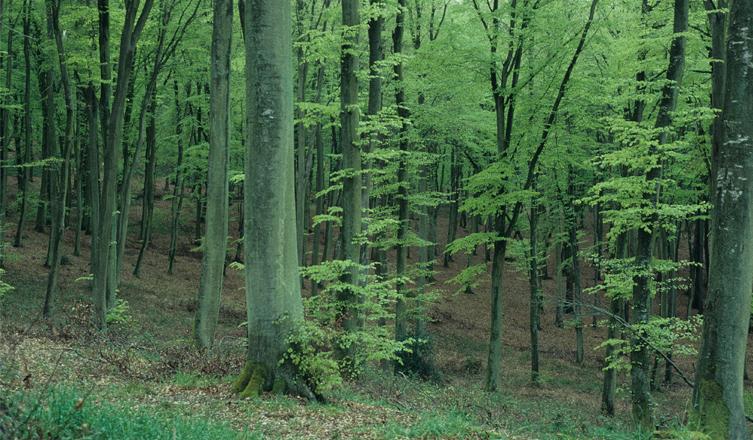 2080   Quel futur ??  Hêtre
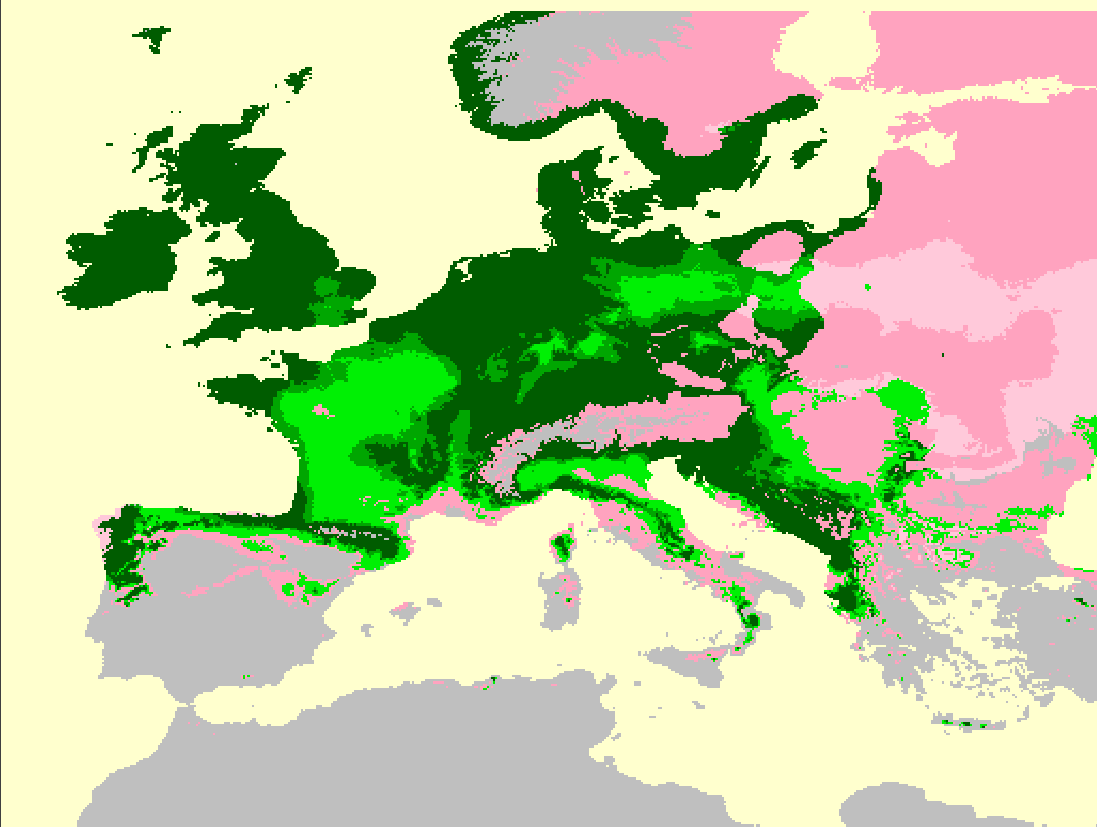 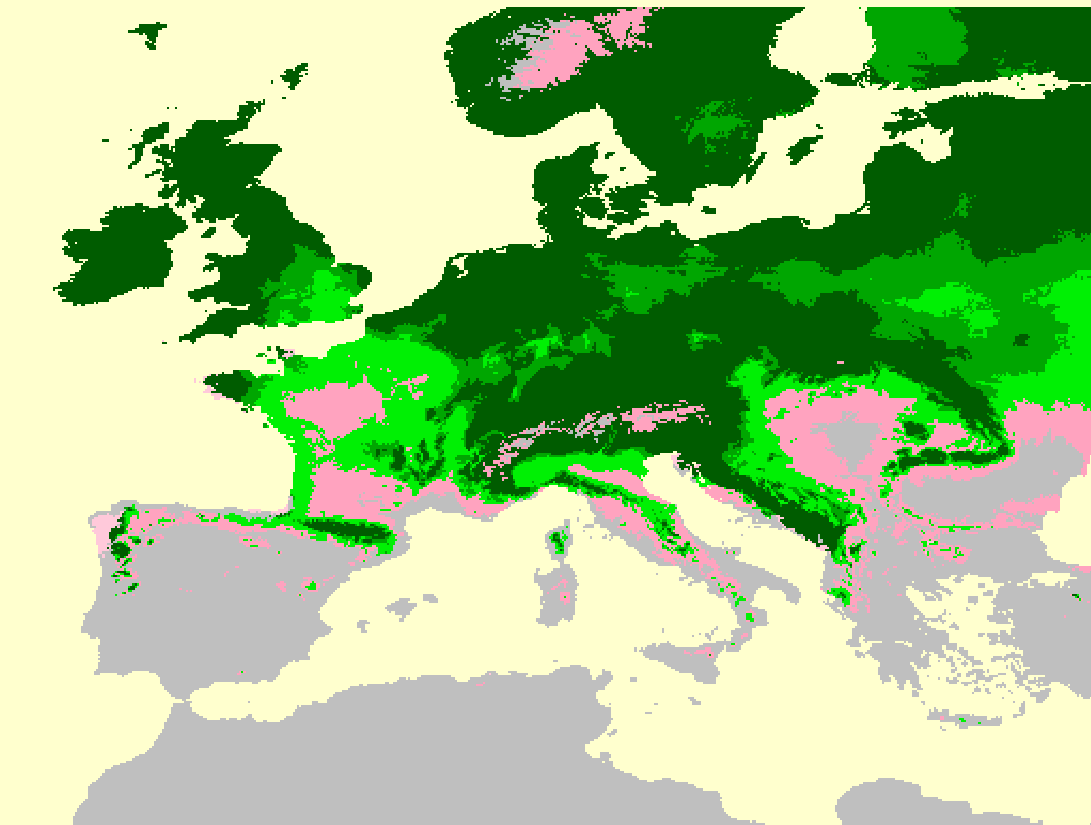 ACTUEL 2000
A1 MIR ( Chaud humide) +CO2
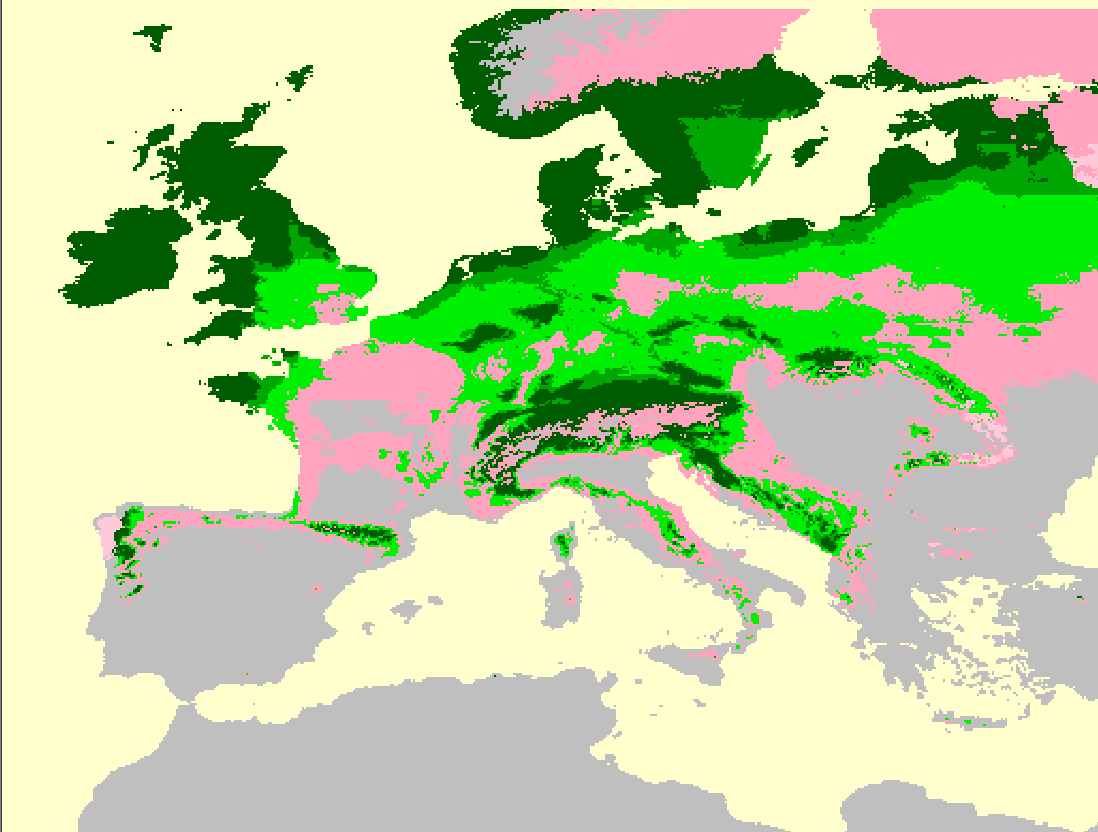 3 scenarios pour 2080 pris parmi  les 24 IPCC 2011 .
+Actuel
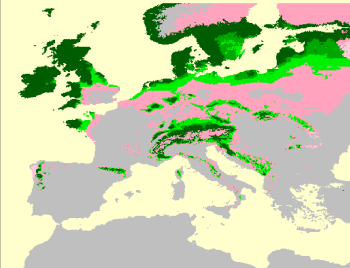 A2 CNR ( très chaud sec ) –CO2
A1 CNR ( Chaud sec )  +CO2
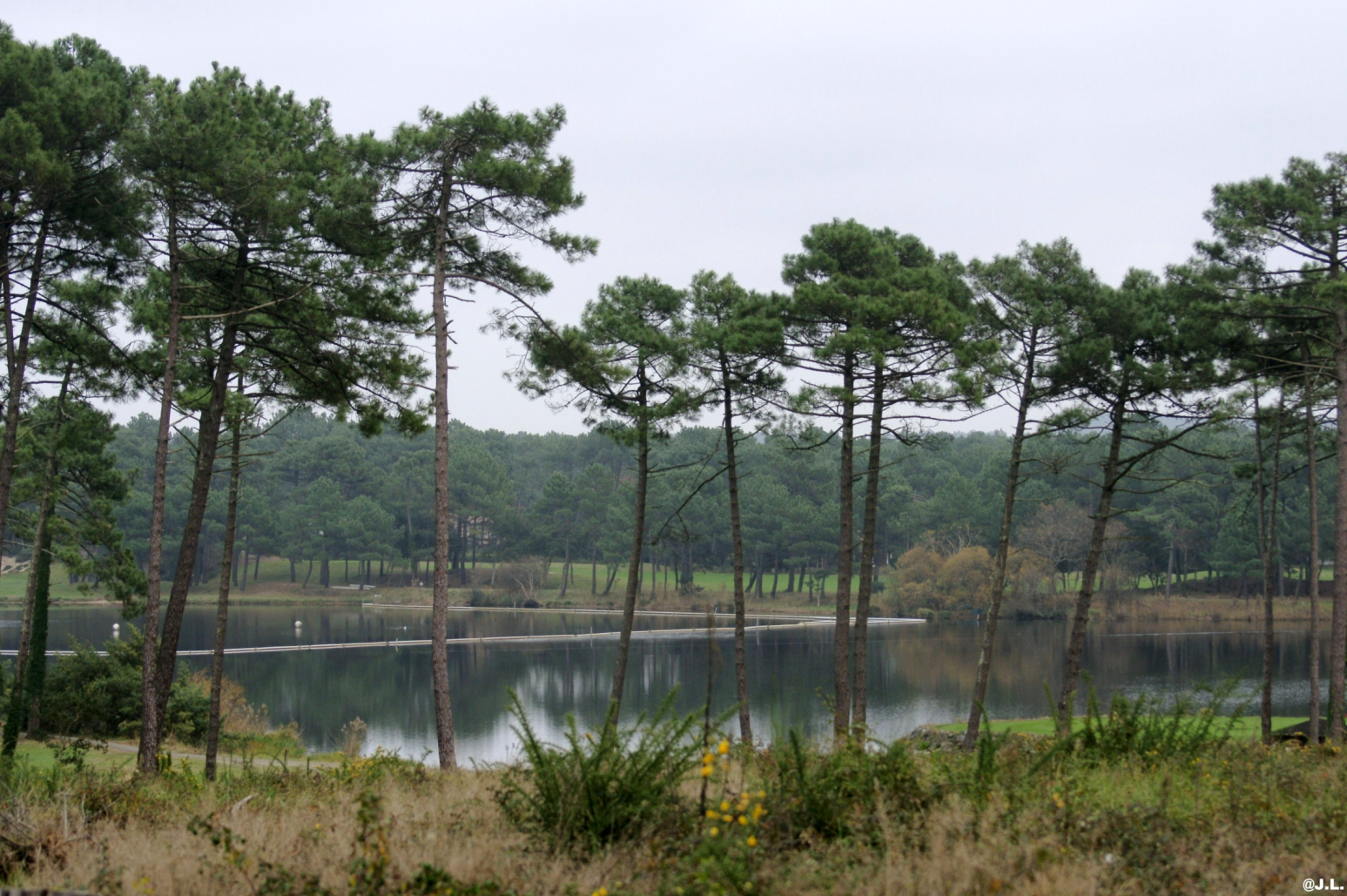 2080   Quel futur ?? Pin maritime
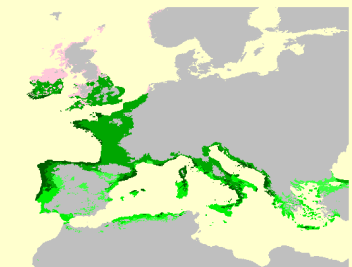 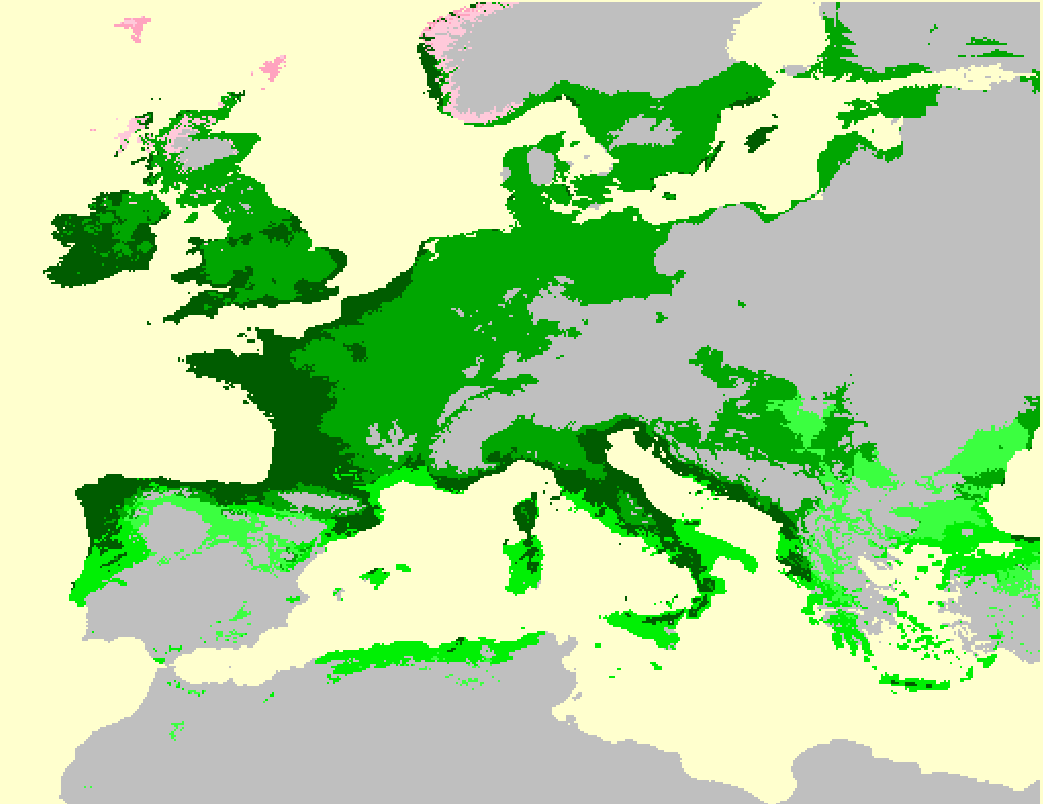 ACTUEL 2000
A1 MIR ( Chaud humide) +CO2
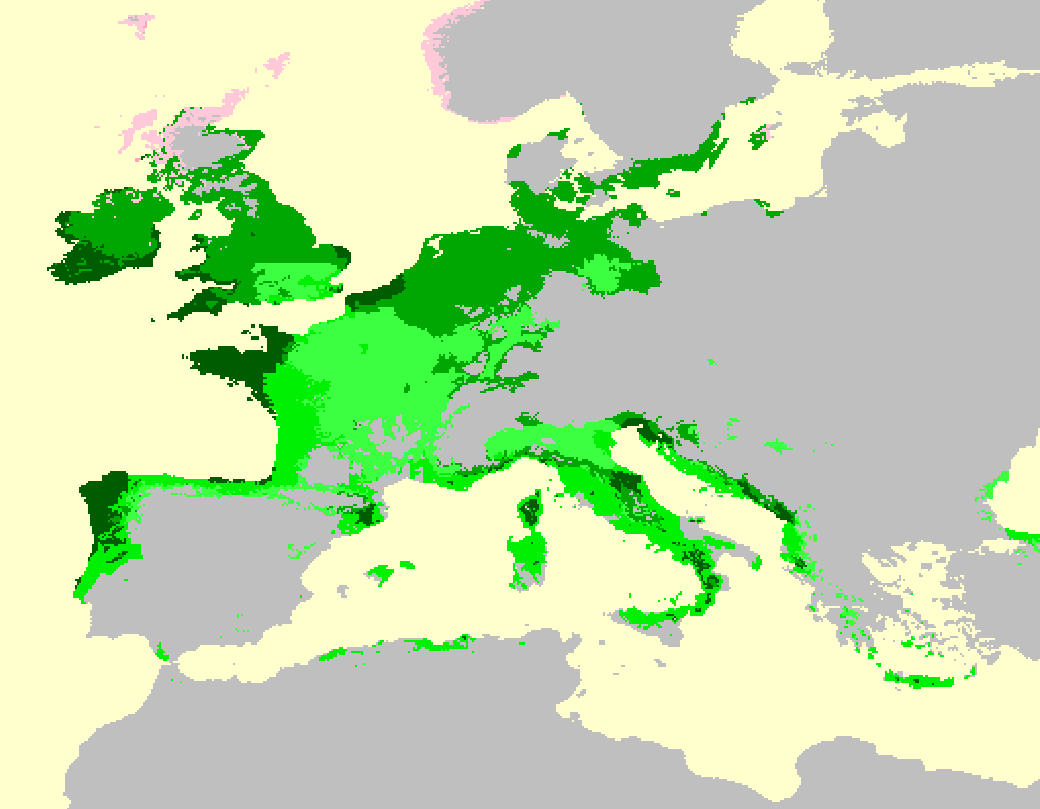 3 scenarios pour 2080 pris parmi  les 24 IPCC 2011 .
+Actuel
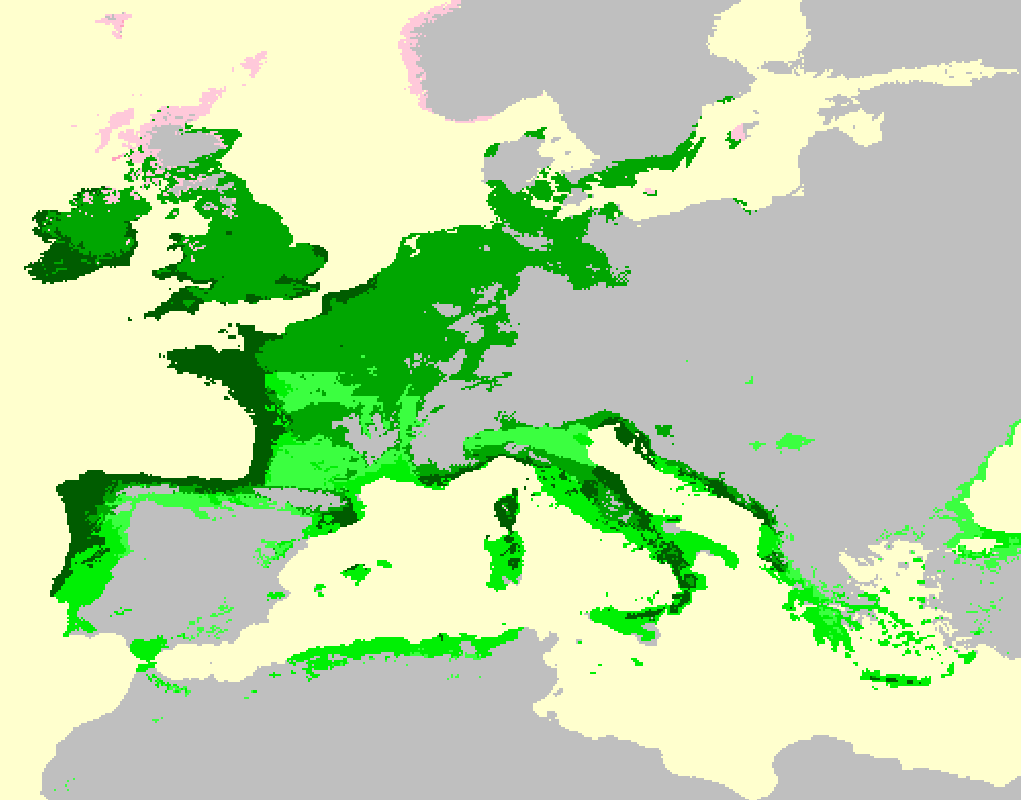 A2 CNR ( très chaud sec ) –CO2
A1 CNR ( Chaud sec )  +CO2
Et maintenant …..

A vous la parole ….